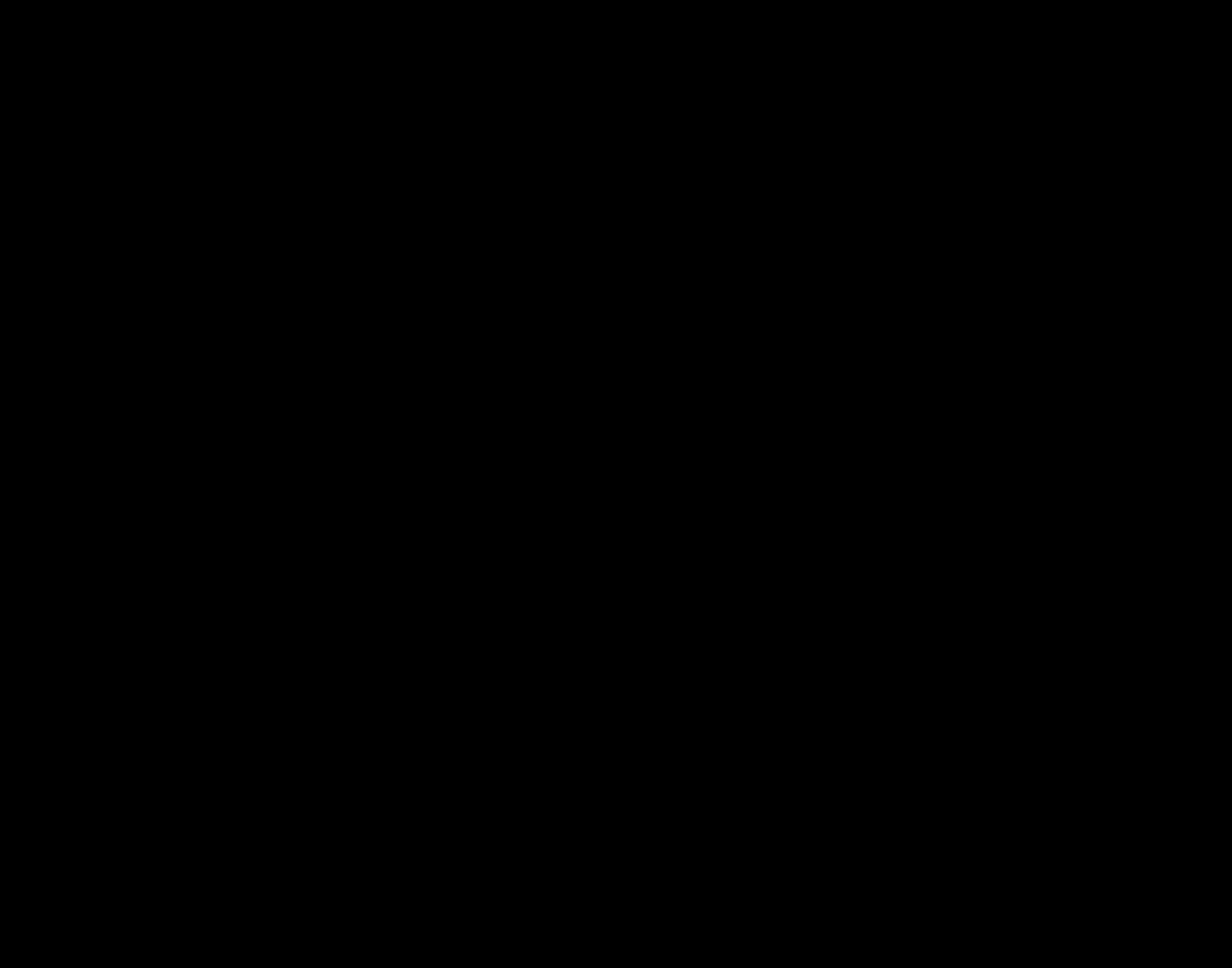 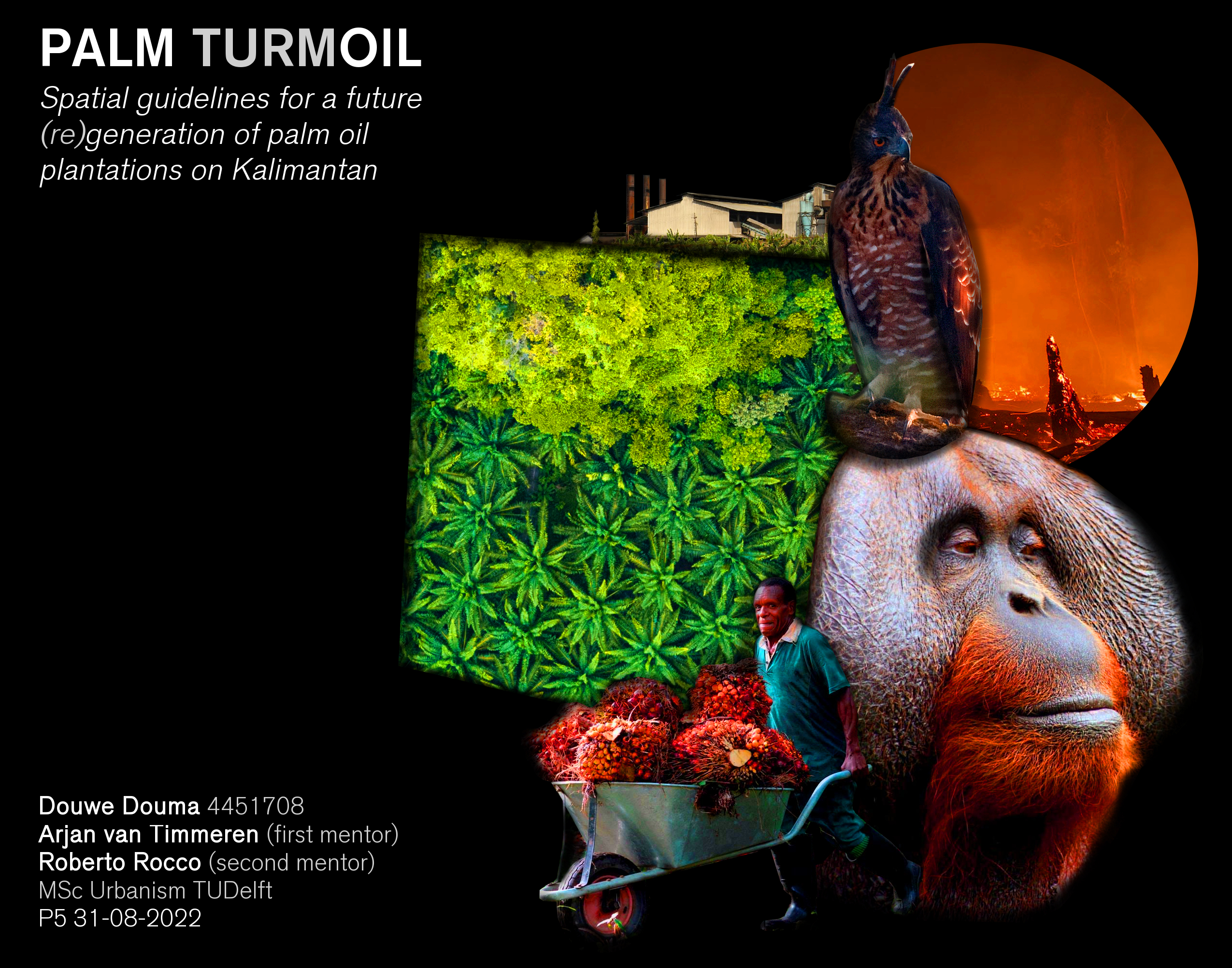 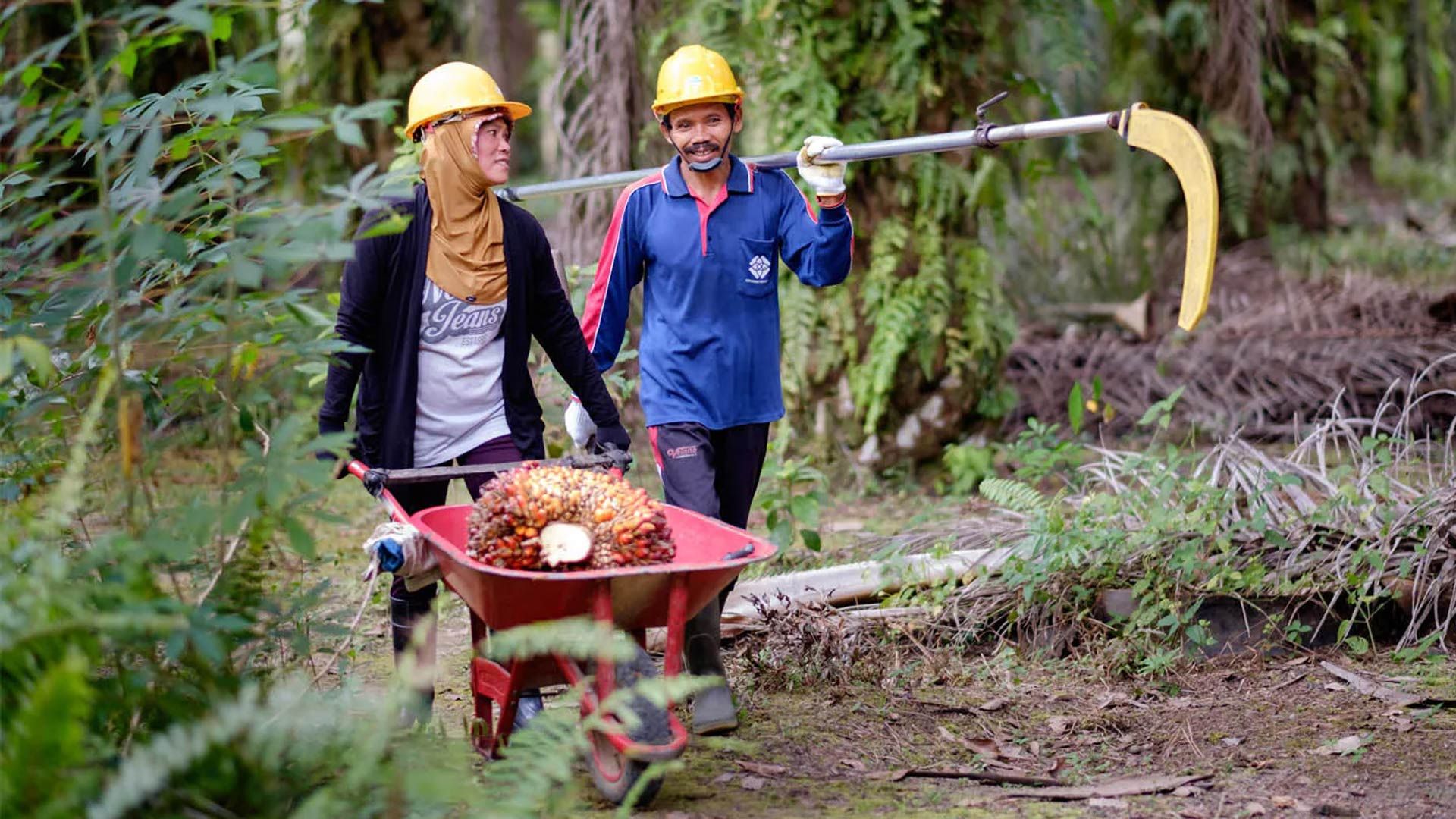 1km
Smallholders
2     P5 UM+C 
Douwe Douma
ESA Copernicus II above Eastern Kalimantan palm oil expansion (2019)
© Unilever
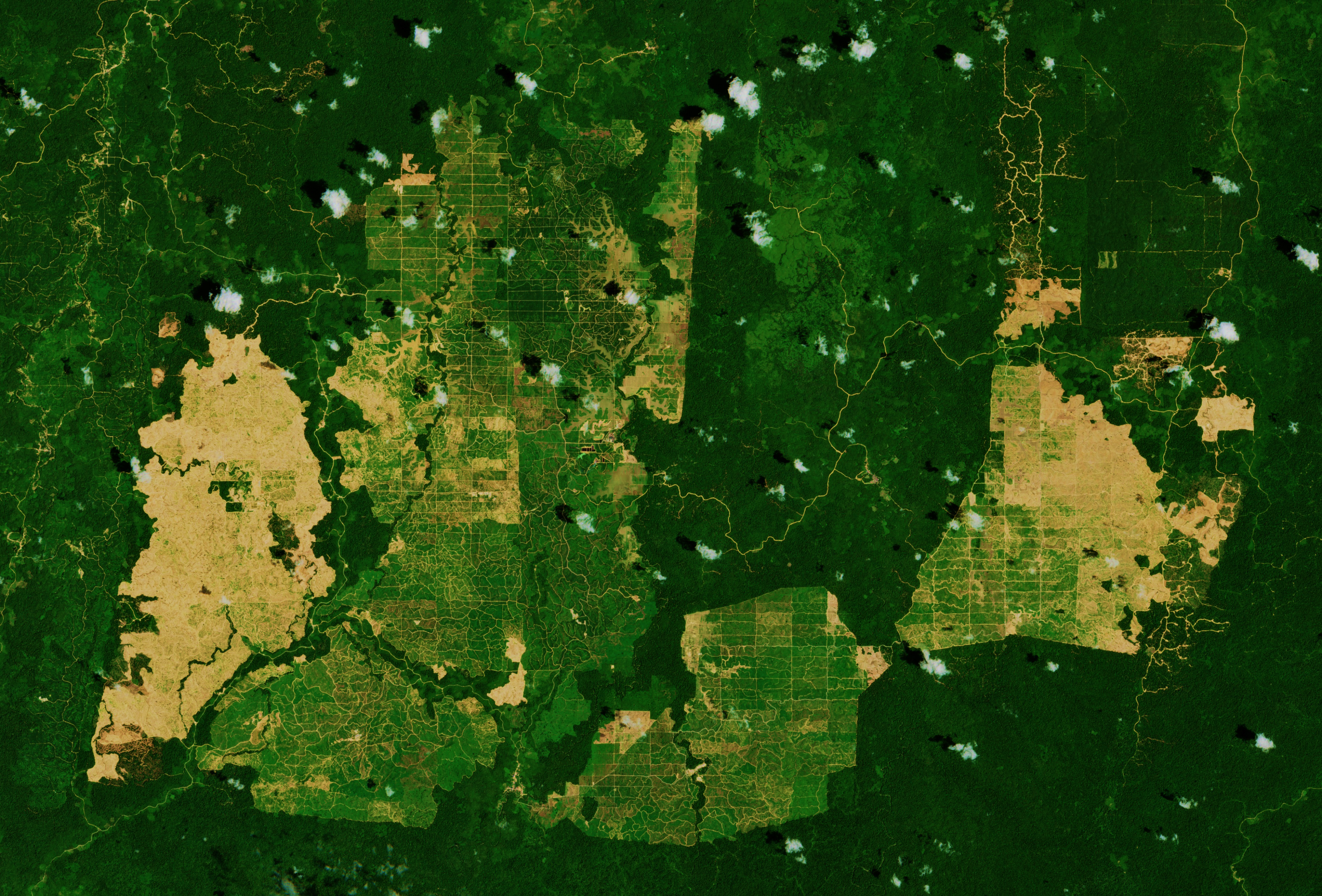 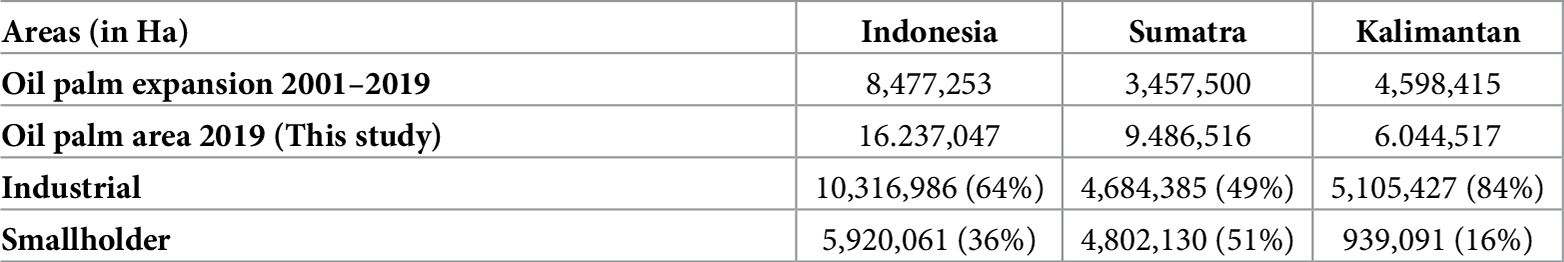 Gaveau (2021)
1km
Industrial scale
3    P5 UM+C 
Douwe Douma
ESA Copernicus II above Eastern Kalimantan palm oil expansion (2019)
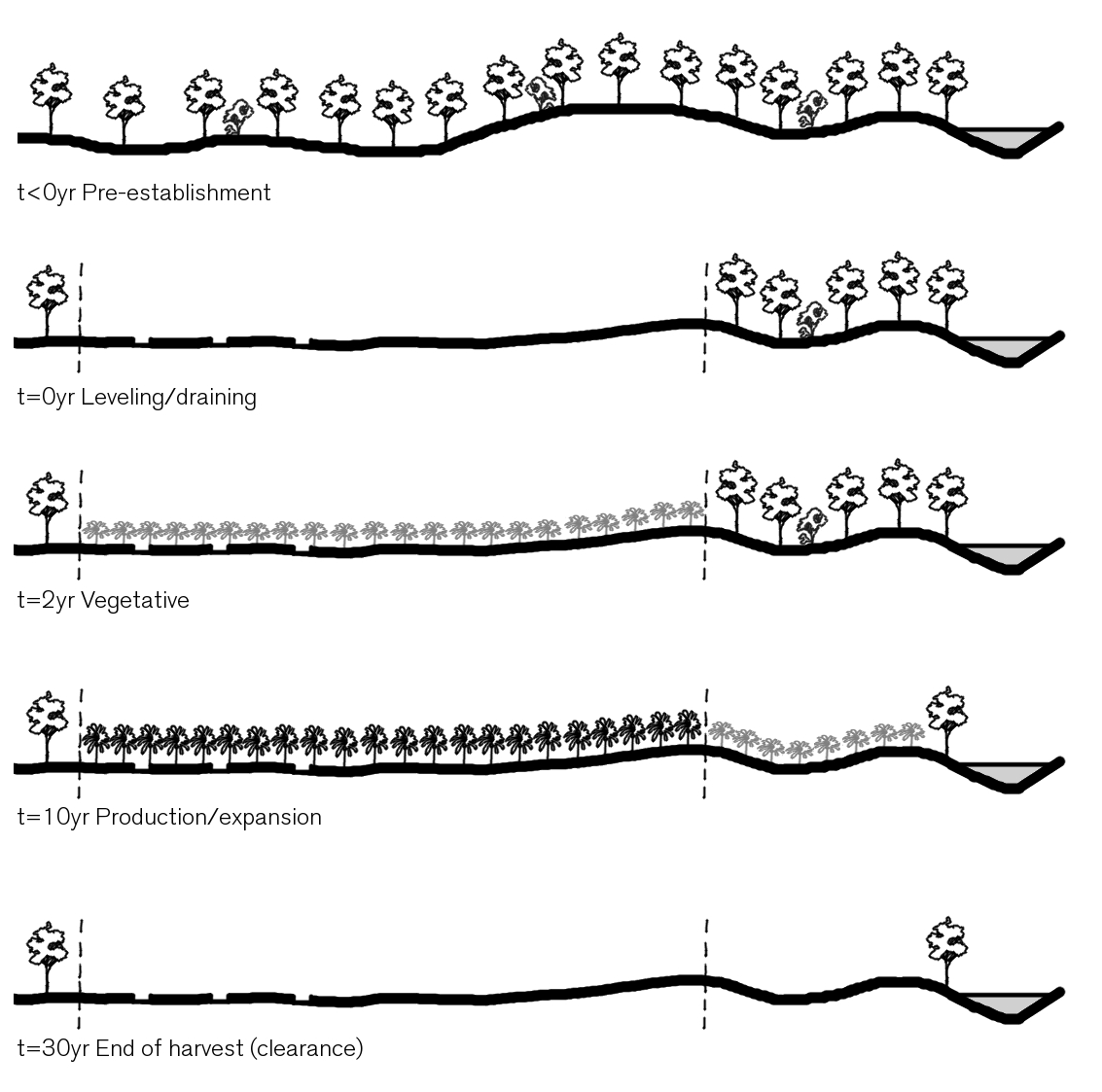 1km
Establishment
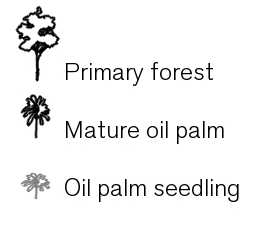 4     P5 UM+C 
Douwe Douma
ESA Copernicus II above Eastern Kalimantan palm oil expansion (2019)
© Unilever
(economic) Benefits
5     P5 UM+C 
Douwe Douma
- Most profitable oil crop (Sung, 2016)

- 58% of global production (USDA Foreign Agricultural Service, 2021)

- 7.5 million employees (Sung, 2016)

- 85% for export, worth 20 billion USD (Shigetomi, Ishimura, & Yamamoto, 2020) 

- Infrastructure
[Speaker Notes: Abood concludes that indirectly, palm oil accounts to deforestation through several other pathways: (1) replacement of forests that were previously degraded by logging or fire; (2) joint economic ventures that first clear land for timber and then install palm plantations; (3) increasing access to remote forests through road infrastructure; and (4) displacement of food crops into forests (Fitzherbert, 2008). Fitzherbert (2008) concludes that over 50% of Indonesian deforestation during 1990-2005 was directly and indirectly caused by the expansion of oil palm plantations in Sumatra and Kalimantan.]
Problem statement
6     P5 UM+C 
Douwe Douma
Main driver (~50%) of deforestation.

- Devastates local environment (soil, water & air conditions)

- Biodiversity loss

- Vulnerability to flood and fire

- Carbon emissions
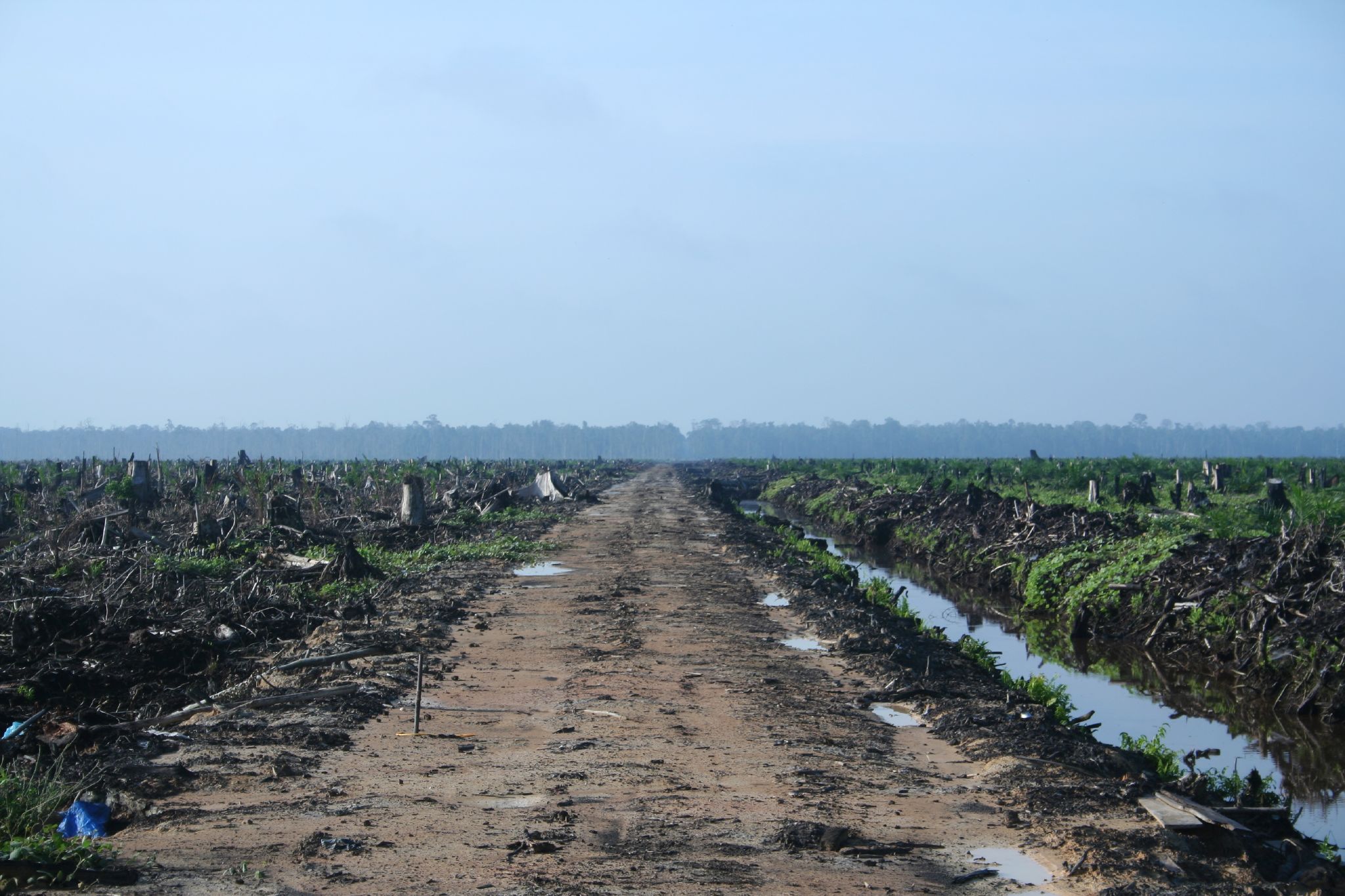 © H Dragon
[Speaker Notes: Abood concludes that indirectly, palm oil accounts to deforestation through several other pathways: (1) replacement of forests that were previously degraded by logging or fire; (2) joint economic ventures that first clear land for timber and then install palm plantations; (3) increasing access to remote forests through road infrastructure; and (4) displacement of food crops into forests (Fitzherbert, 2008). Fitzherbert (2008) concludes that over 50% of Indonesian deforestation during 1990-2005 was directly and indirectly caused by the expansion of oil palm plantations in Sumatra and Kalimantan.]
Research Goal
7     P5 UM+C 
Douwe Douma
‘Regenerative’ spatial guidelines
for oil palm plantations in Kalimantan

lower environmental impact

(2) while stabilizing biodiversity

(3) within a changing climate.
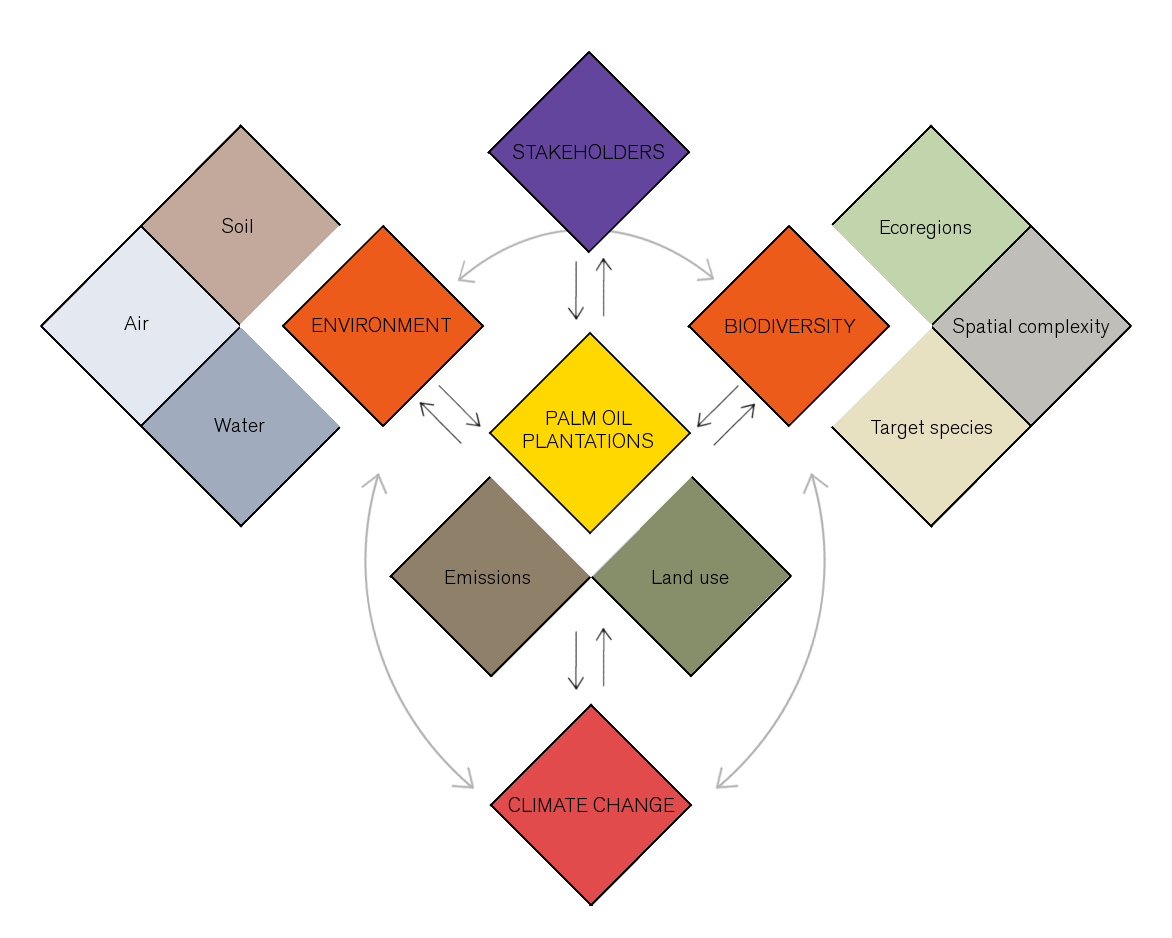 Conceptual FW
8     P5 UM+C 
Douwe Douma
9   P5 UM+C 
Douwe Douma
Analysis
10   P5 UM+C 
Douwe Douma
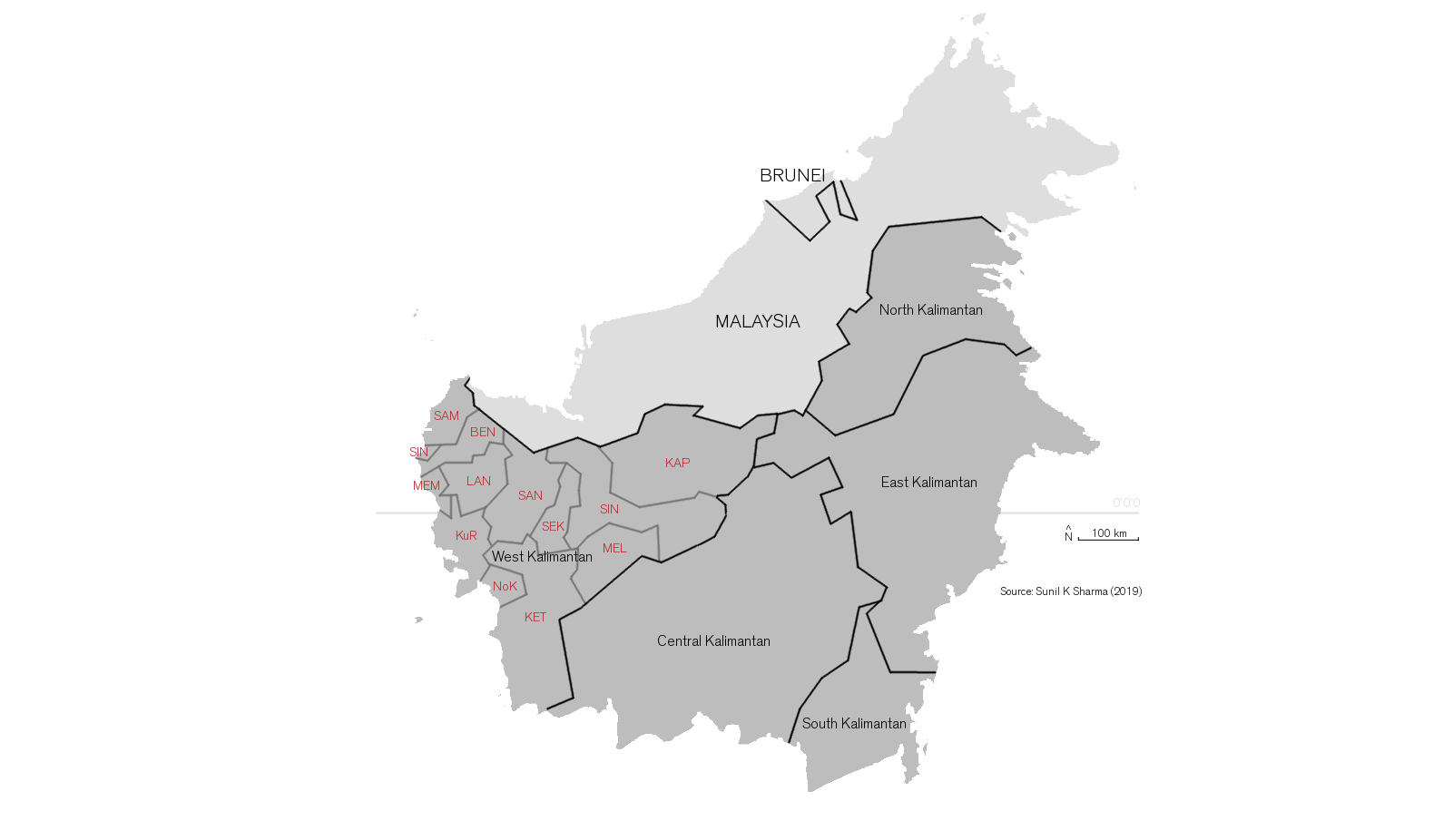 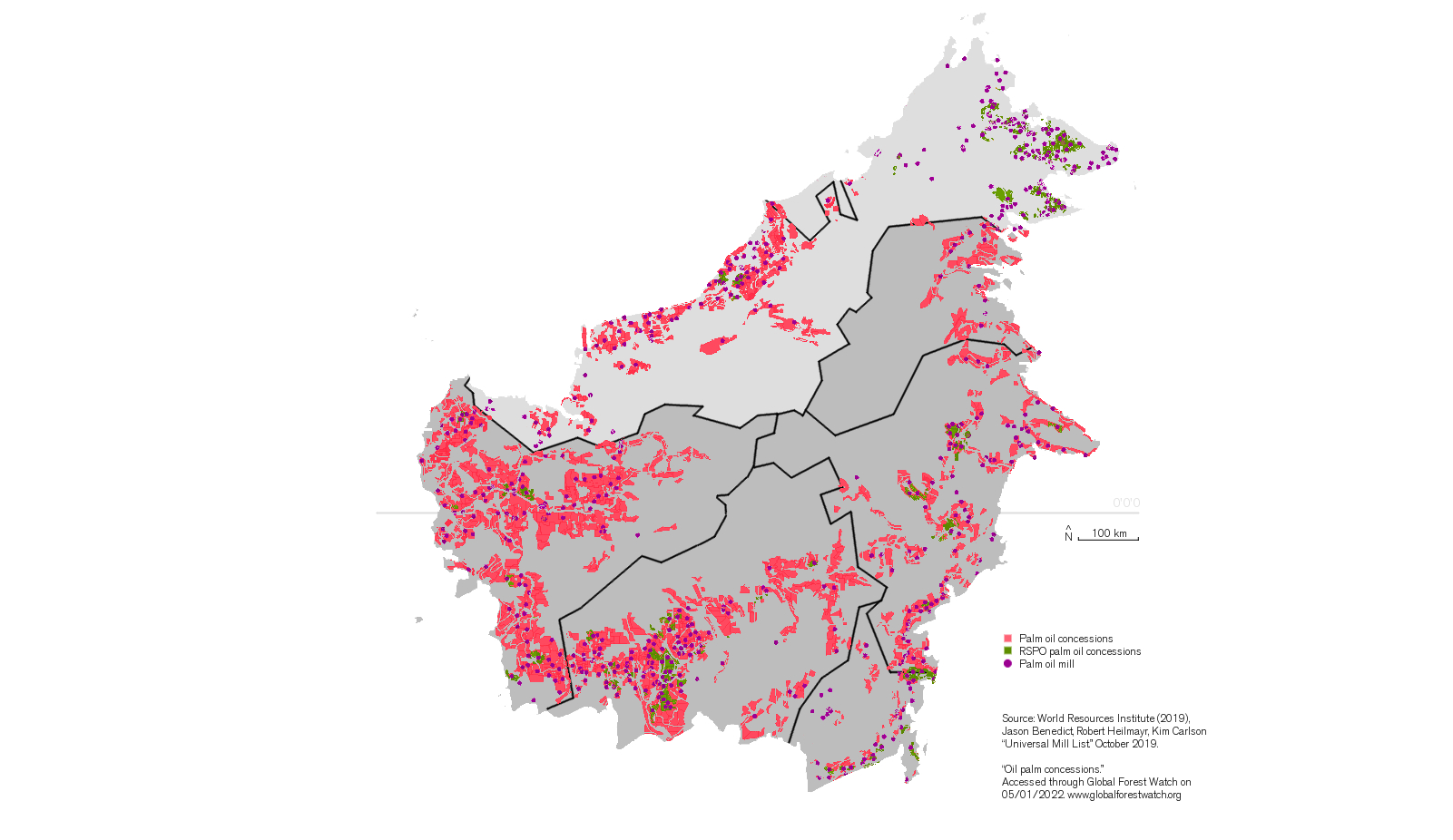 Kalimantan
Palm oil concessions
2019
11   P5 UM+C 
Douwe Douma
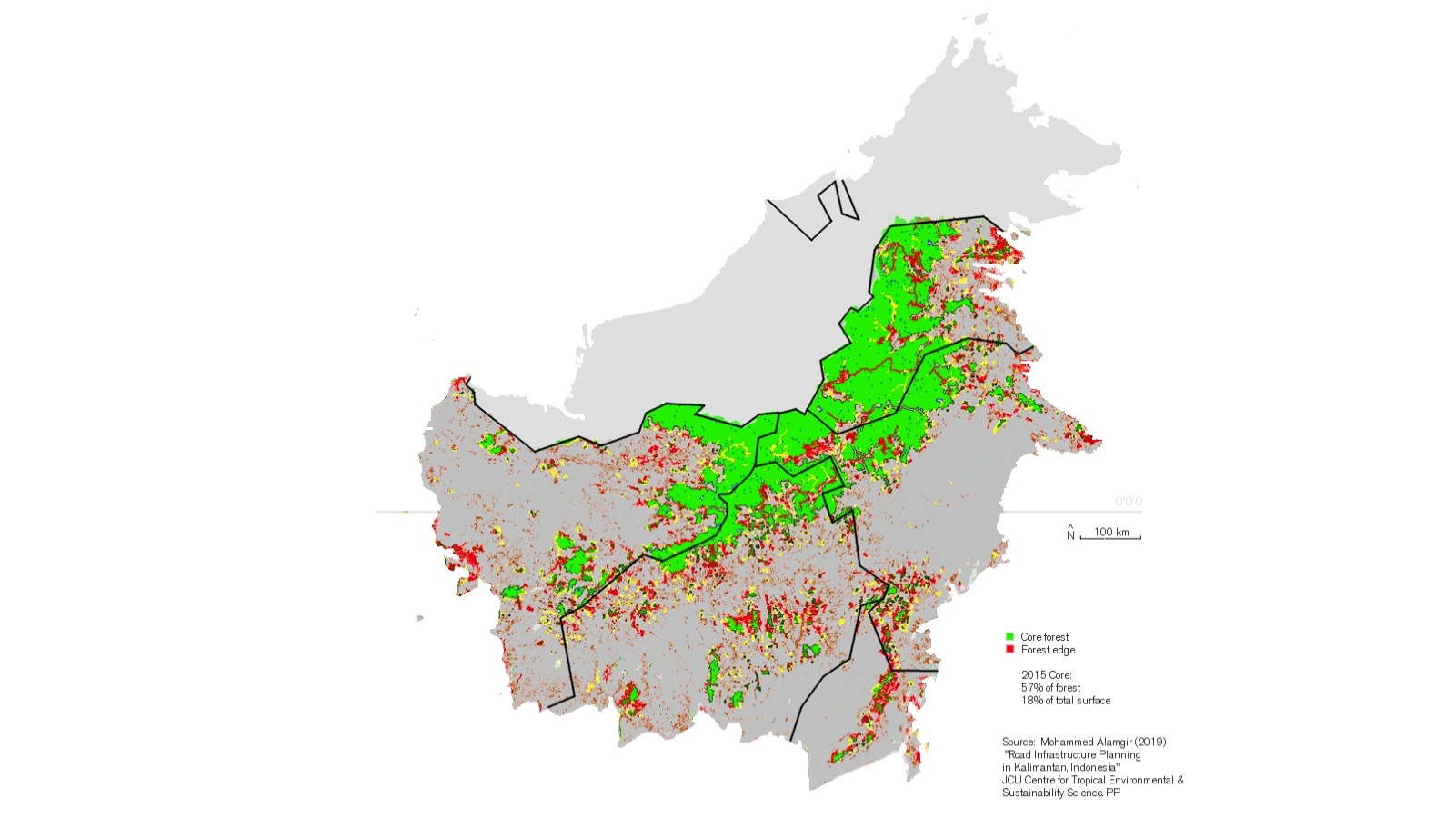 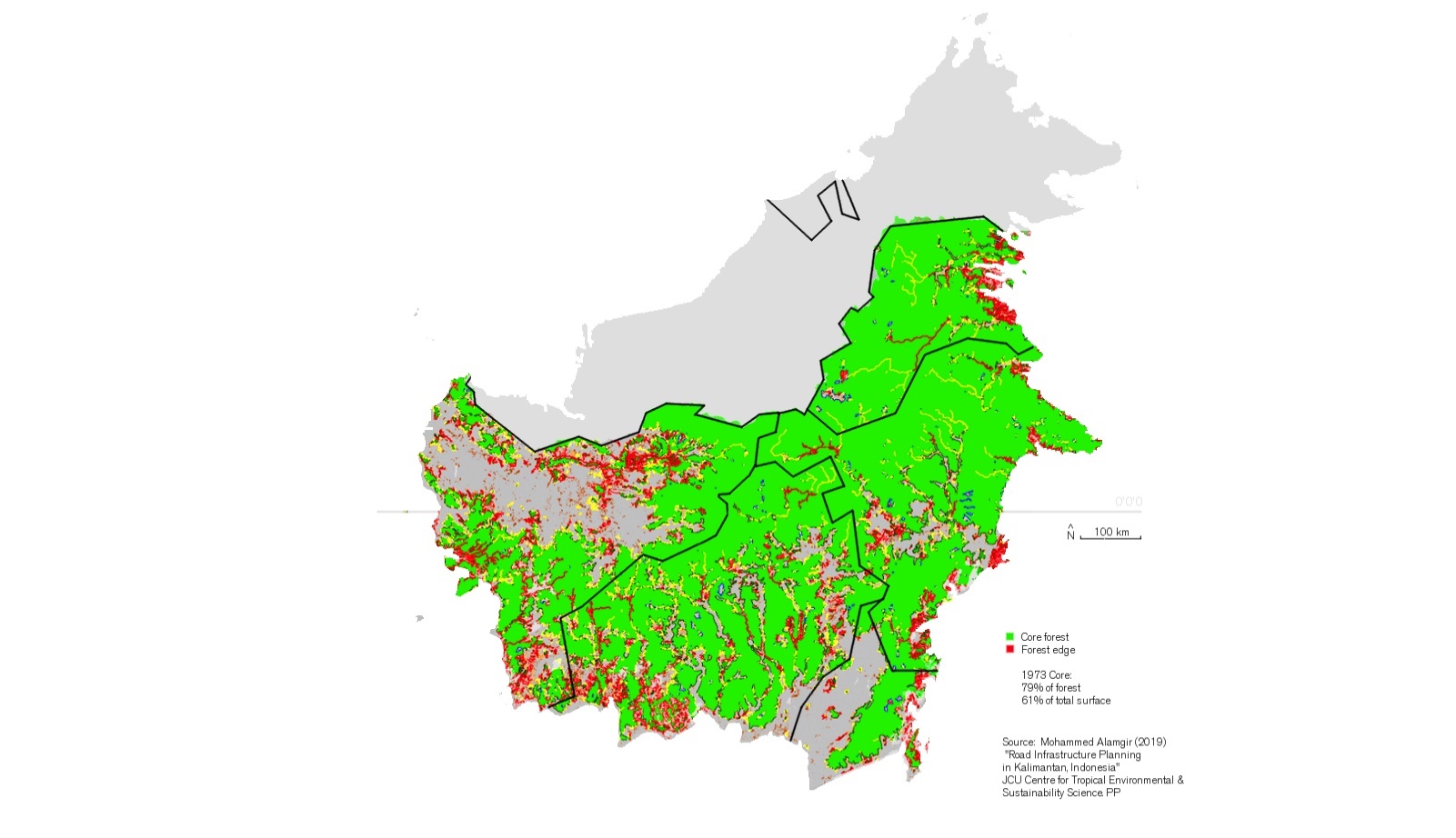 Deforestation
1973
2015
[Speaker Notes: While economically attractive, the expansion of palm oil plantations in Indonesia is controversial. Fitzherbert (2008) concluded that over 50% of Indonesian deforestation during 1990-2005 was directly and indirectly caused by the expansion of oil palm plantations in Sumatra and Kalimantan.  
On Kalimantan in particular, 61% of the islands surface was covered with primary forest in 1970. This number went down to 18% just 45 years later (Mohammed Alamgir, 2019). In addition to the core forest surface loss, the forest became fragmented (patchwork) which is detrimental for native biodiversity.]
12   P5 UM+C 
Douwe Douma
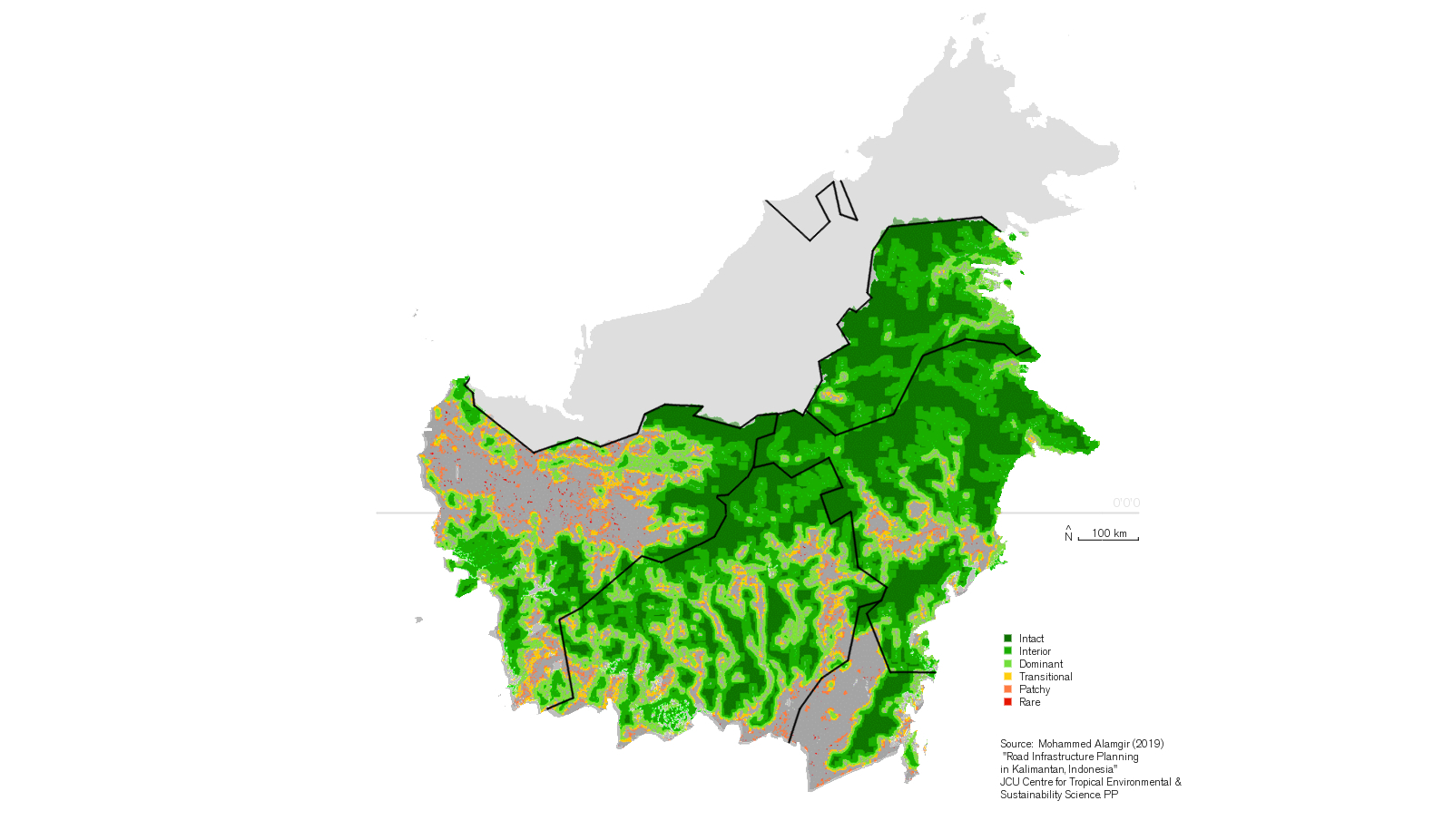 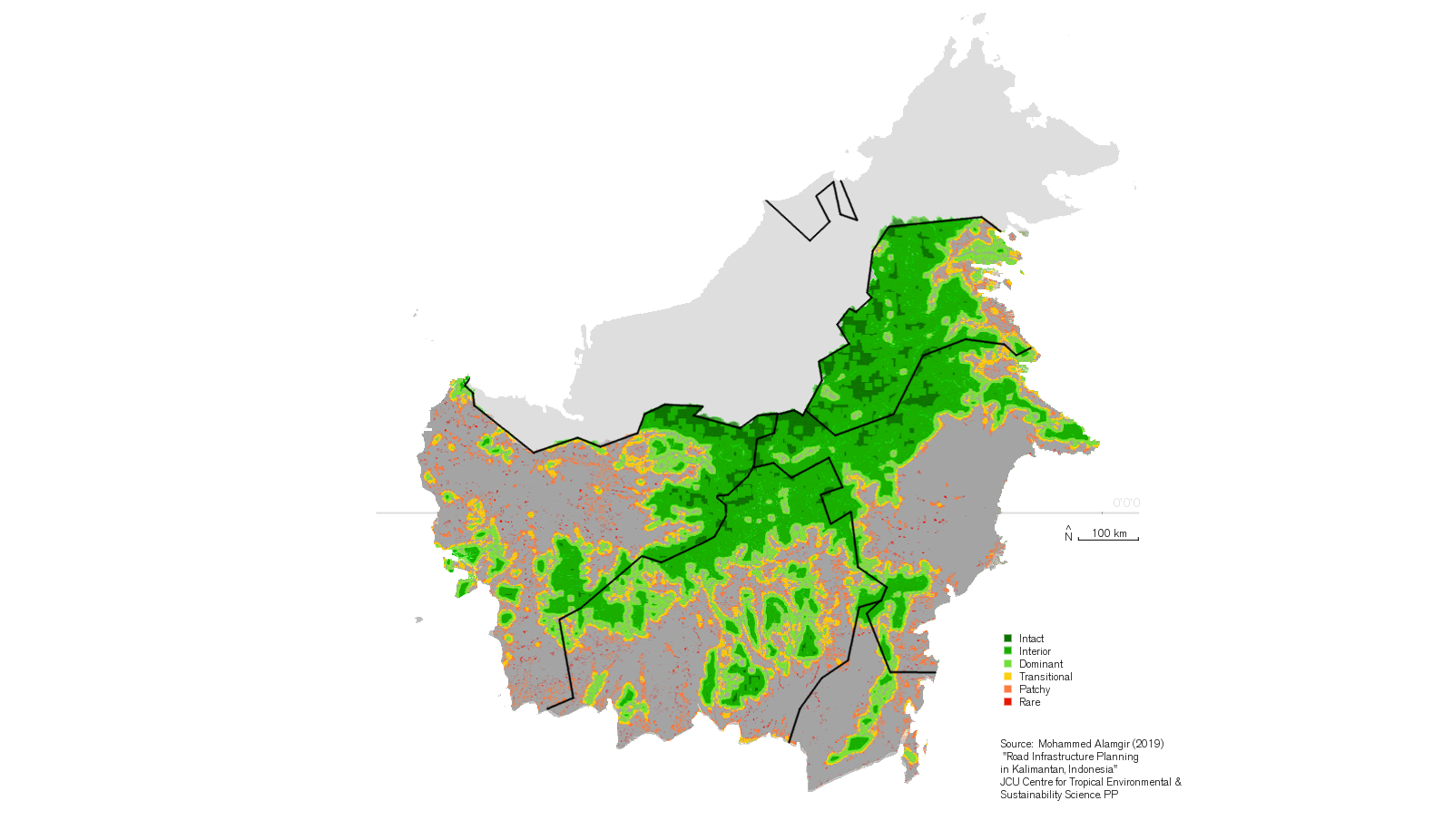 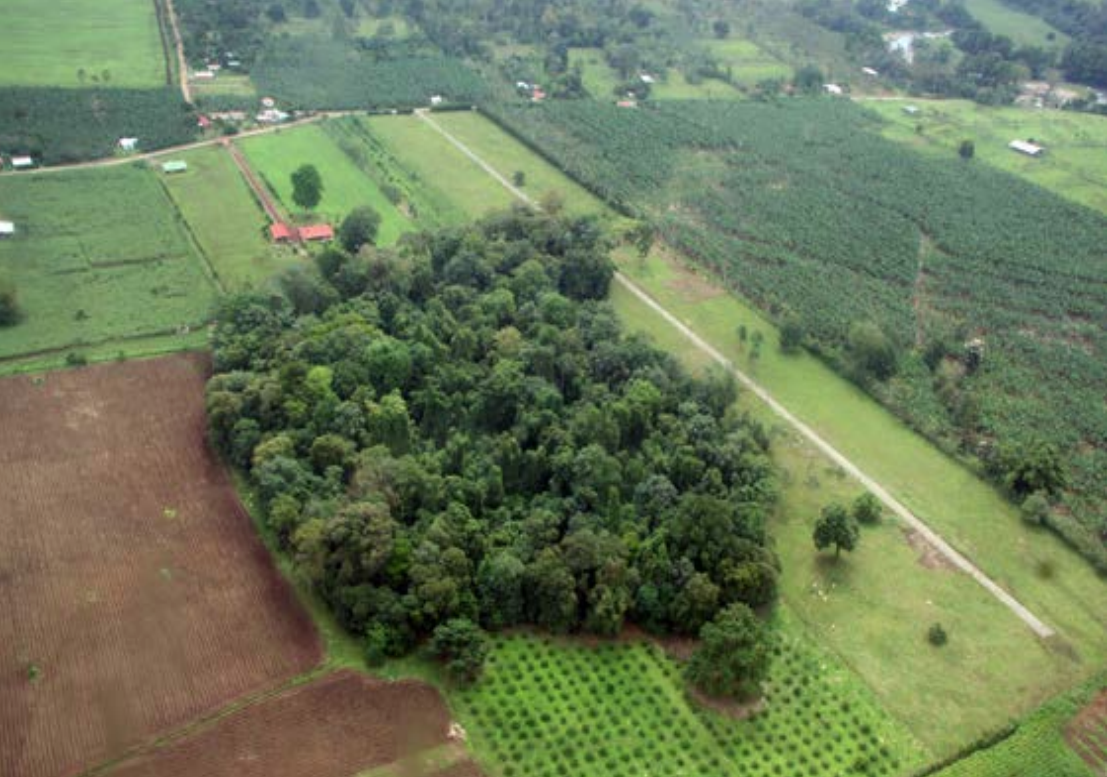 Fragmentation
1973
2015
[Speaker Notes: While economically attractive, the expansion of palm oil plantations in Indonesia is controversial. Fitzherbert (2008) concluded that over 50% of Indonesian deforestation during 1990-2005 was directly and indirectly caused by the expansion of oil palm plantations in Sumatra and Kalimantan.  
On Kalimantan in particular, 61% of the islands surface was covered with primary forest in 1970. This number went down to 18% just 45 years later (Mohammed Alamgir, 2019). In addition to the core forest surface loss, the forest became fragmented (patchwork) which is detrimental for native biodiversity.]
13   P5 UM+C 
Douwe Douma
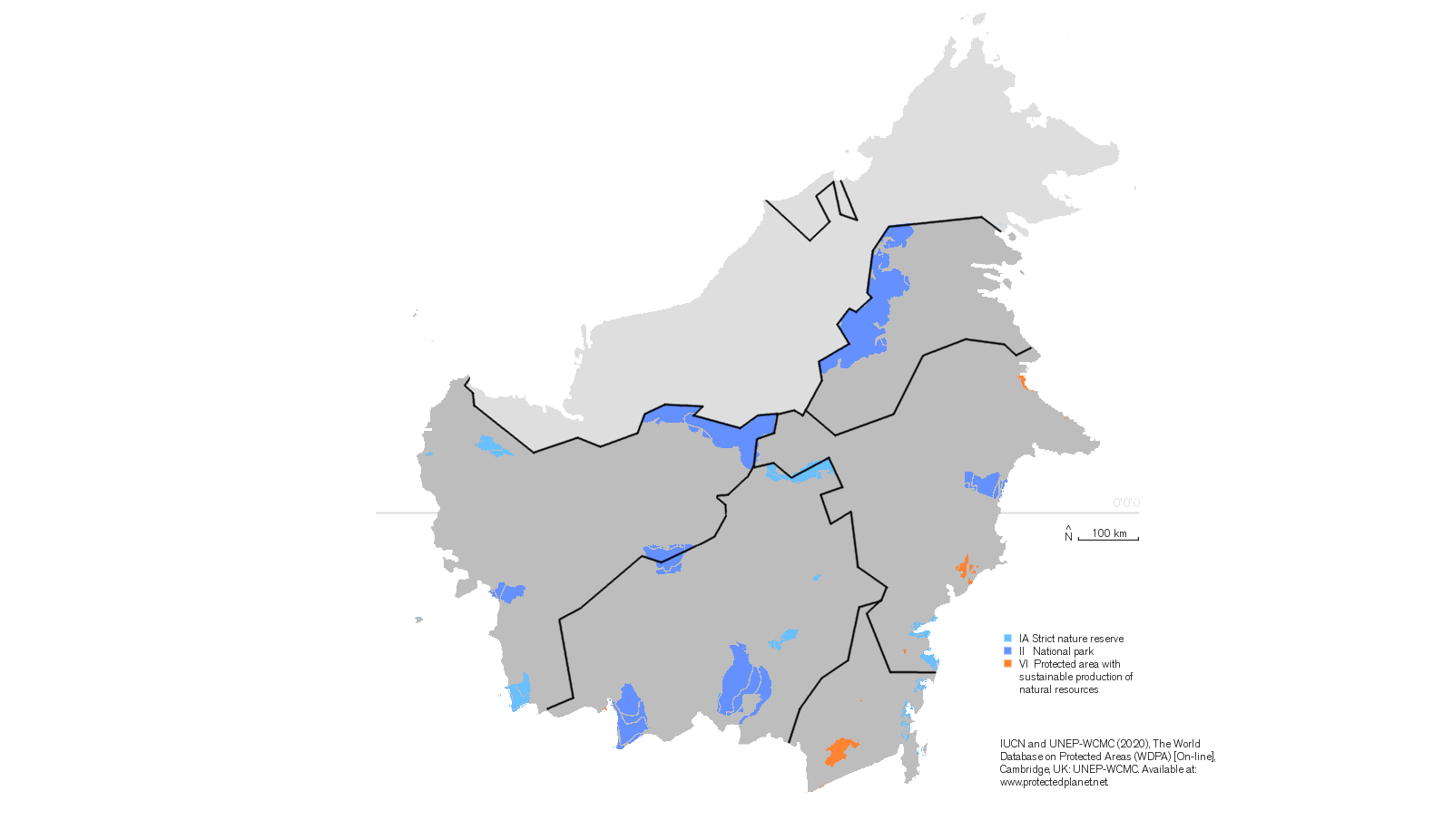 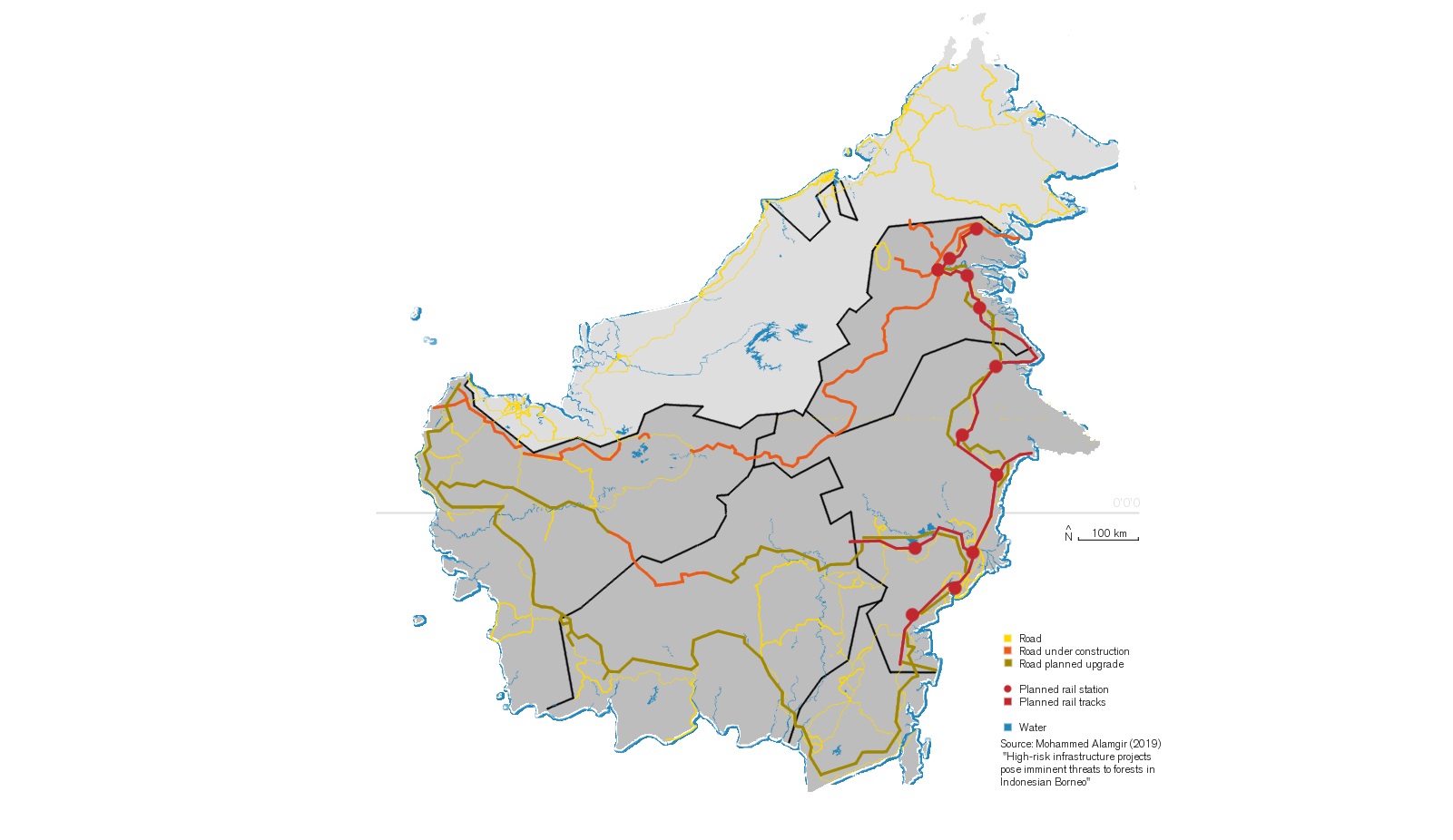 Conservation
Infrastructure
2020
2019
14   P5 UM+C 
Douwe Douma
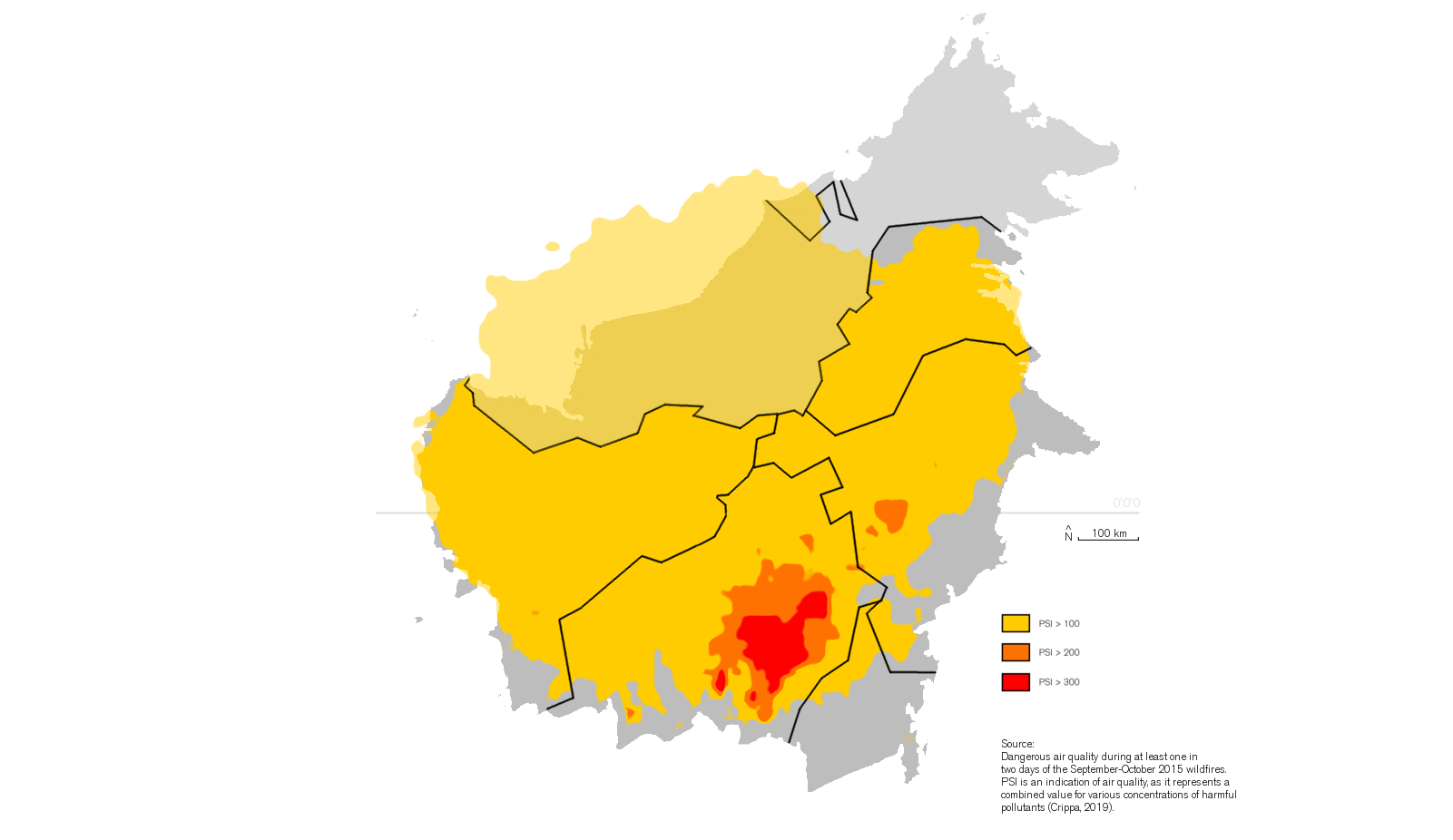 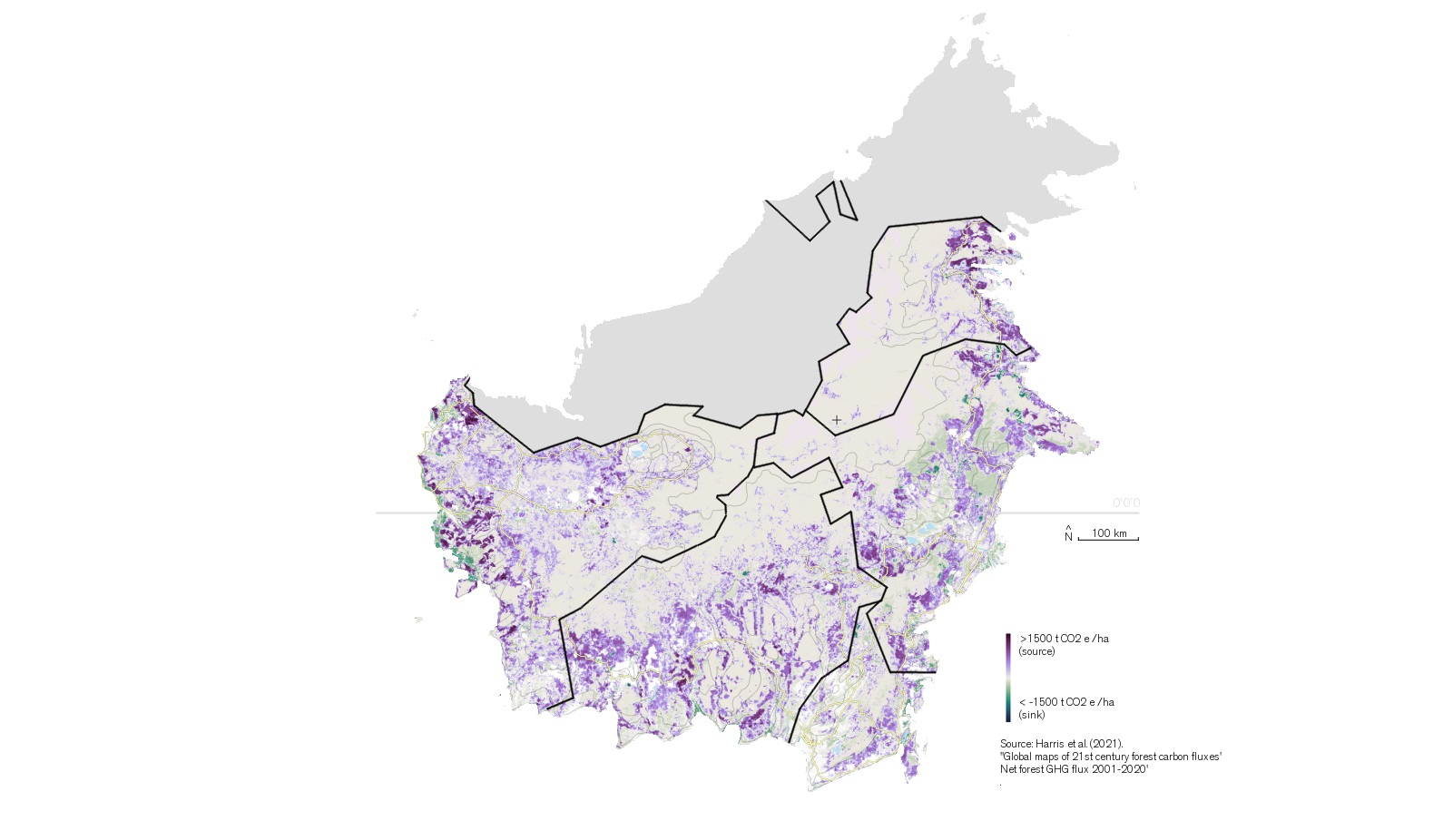 GHG
Wildfire haze
2021
2019
15   P5 UM+C 
Douwe Douma
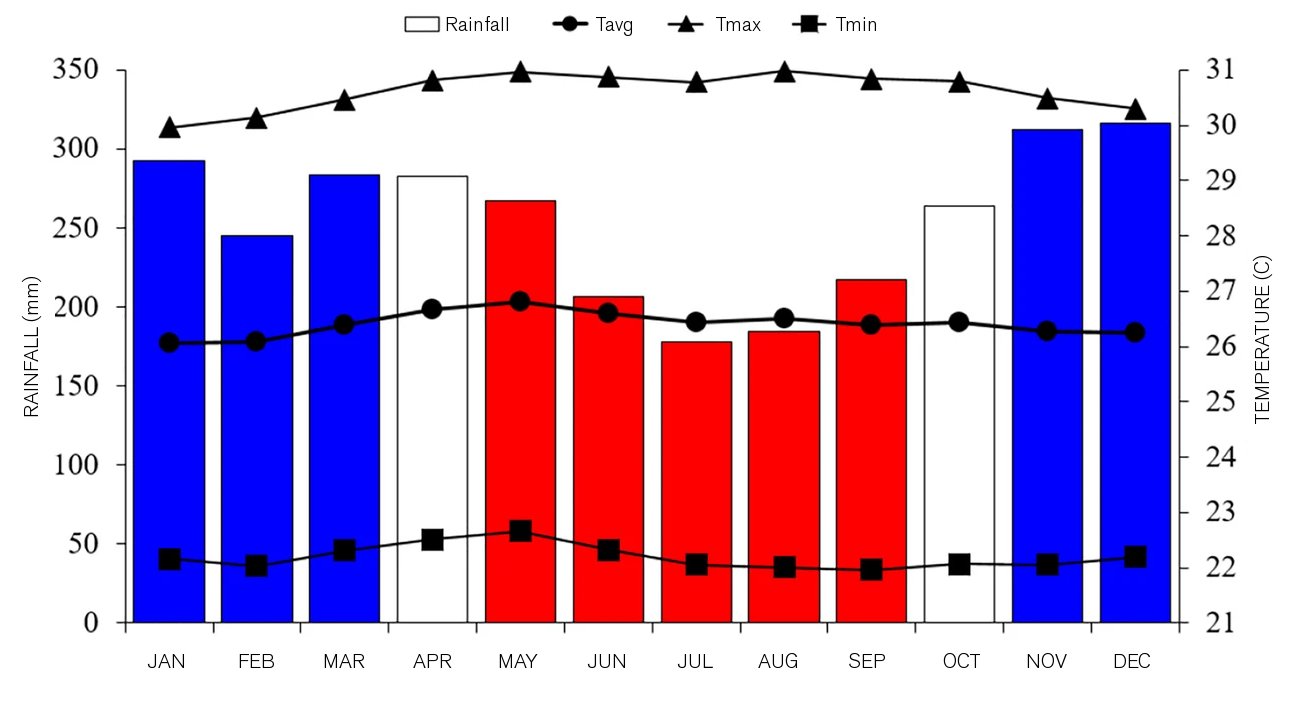 16   P5 UM+C 
Douwe Douma
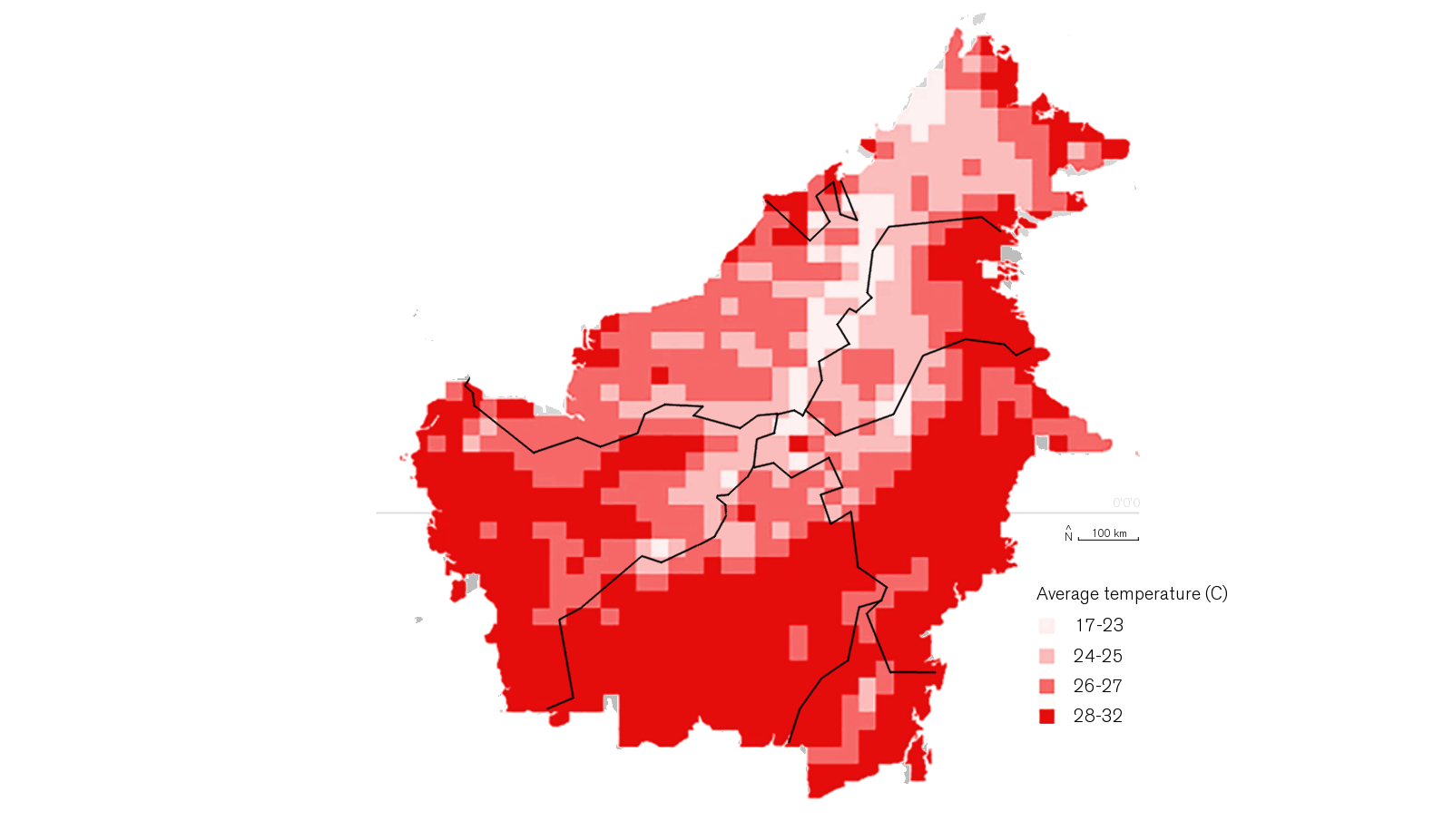 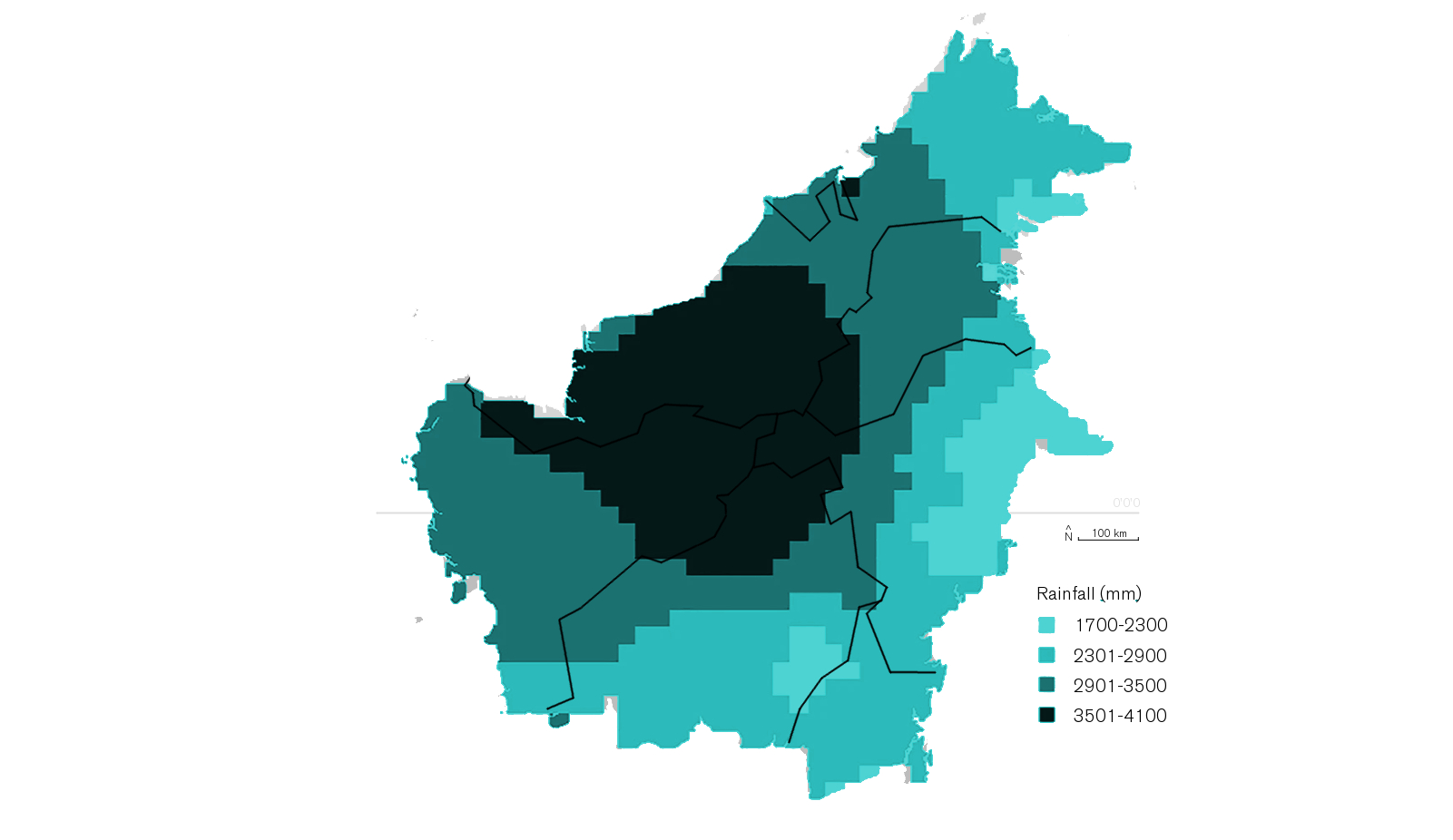 Mean maximum temperature
Monthly precipitation
2021
2021
Literature review conclusions
17   P5 UM+C 
Douwe Douma
Soil

- Soil erosion

- Reduced natural fertility

- Artificial fertilizer overshoot
Literature review conclusions
18   P5 UM+C 
Douwe Douma
Air

- Increase in microclimate air temperature

- Carbon emissions 
(forest 702±183 MgCO2 ha-1, peat 3452±1294 MgCO2 ha-1)
Literature review conclusions
19   P5 UM+C 
Douwe Douma
Water

Reduced storage capacity

Lower overall water quality

Oil palm will die in waterlogged conditions
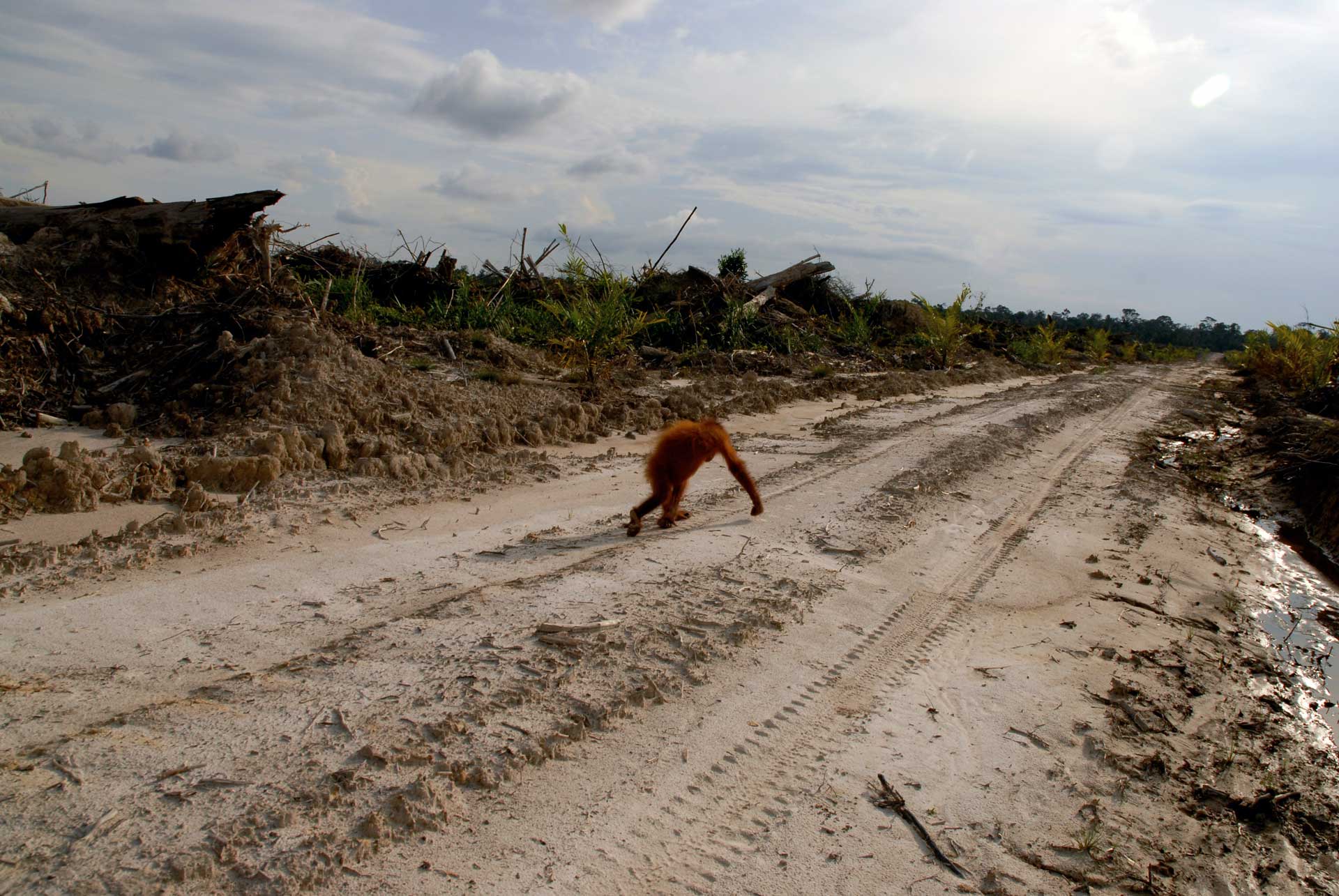 1km
Biodiversity
20   P5 UM+C 
Douwe Douma
ESA Copernicus II above Eastern Kalimantan palm oil expansion (2019)
© Unilever
Ecoregions
21   P5 UM+C 
Douwe Douma
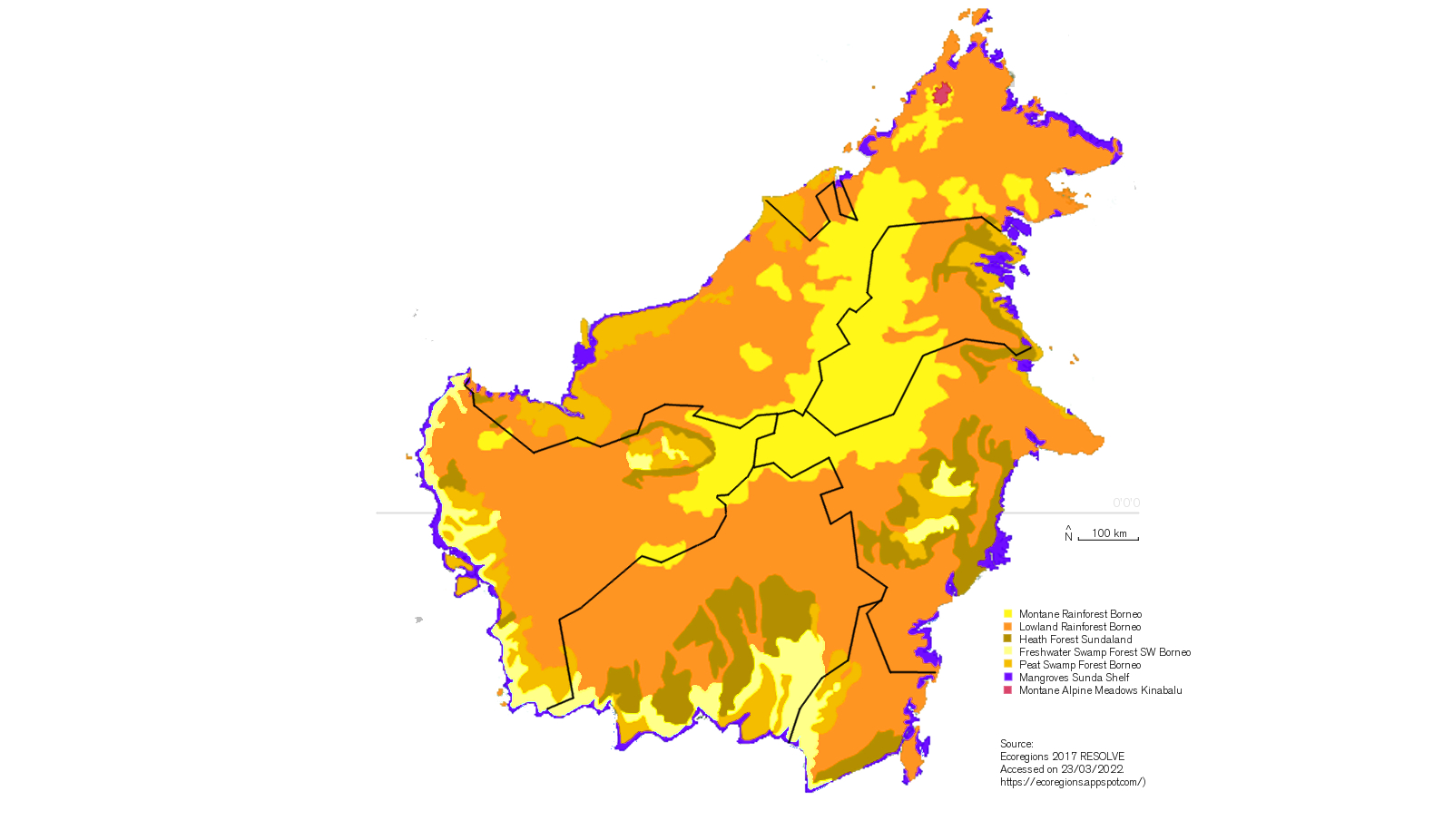 Oil palm threat
22   P5 UM+C 
Douwe Douma
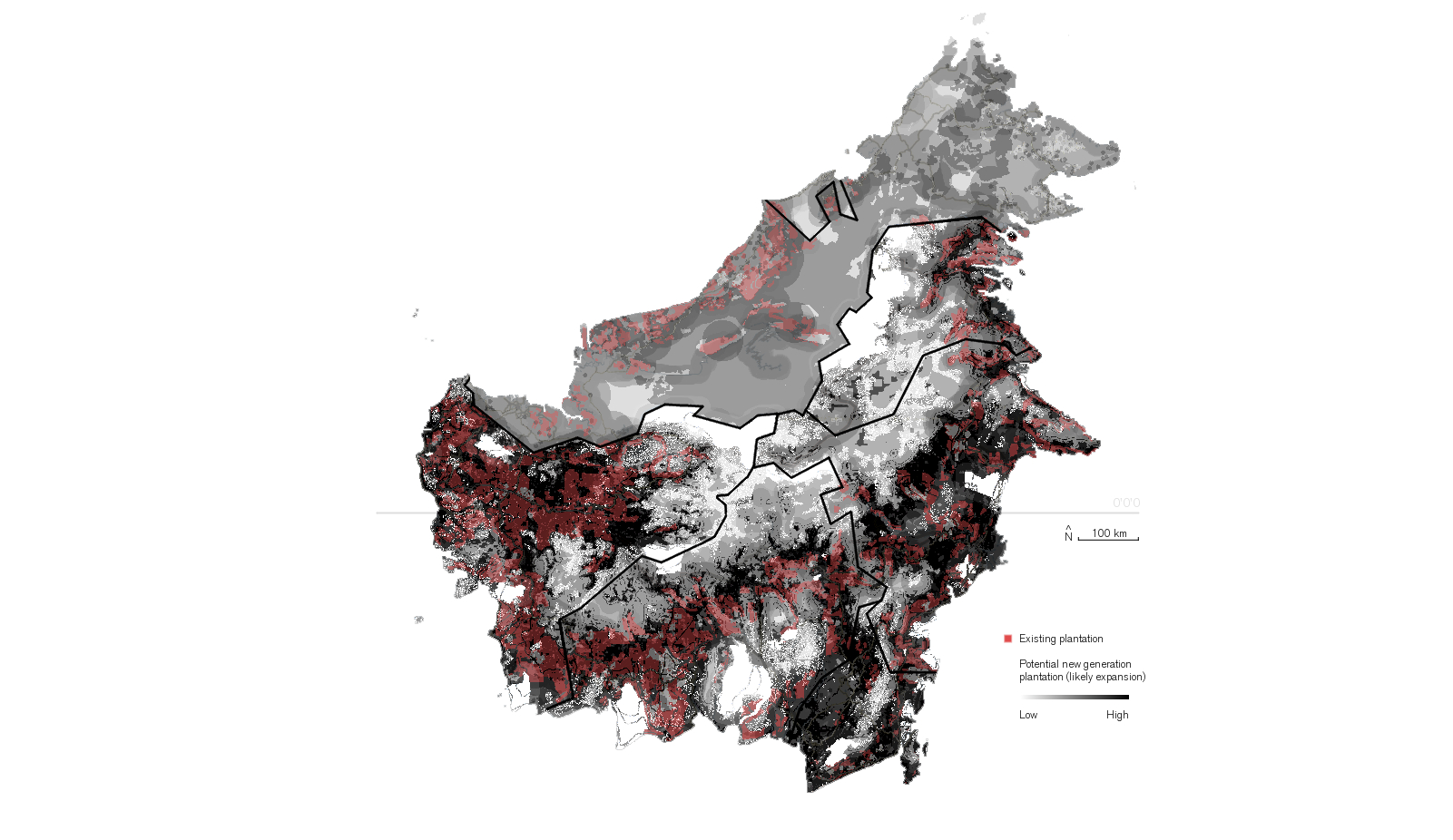 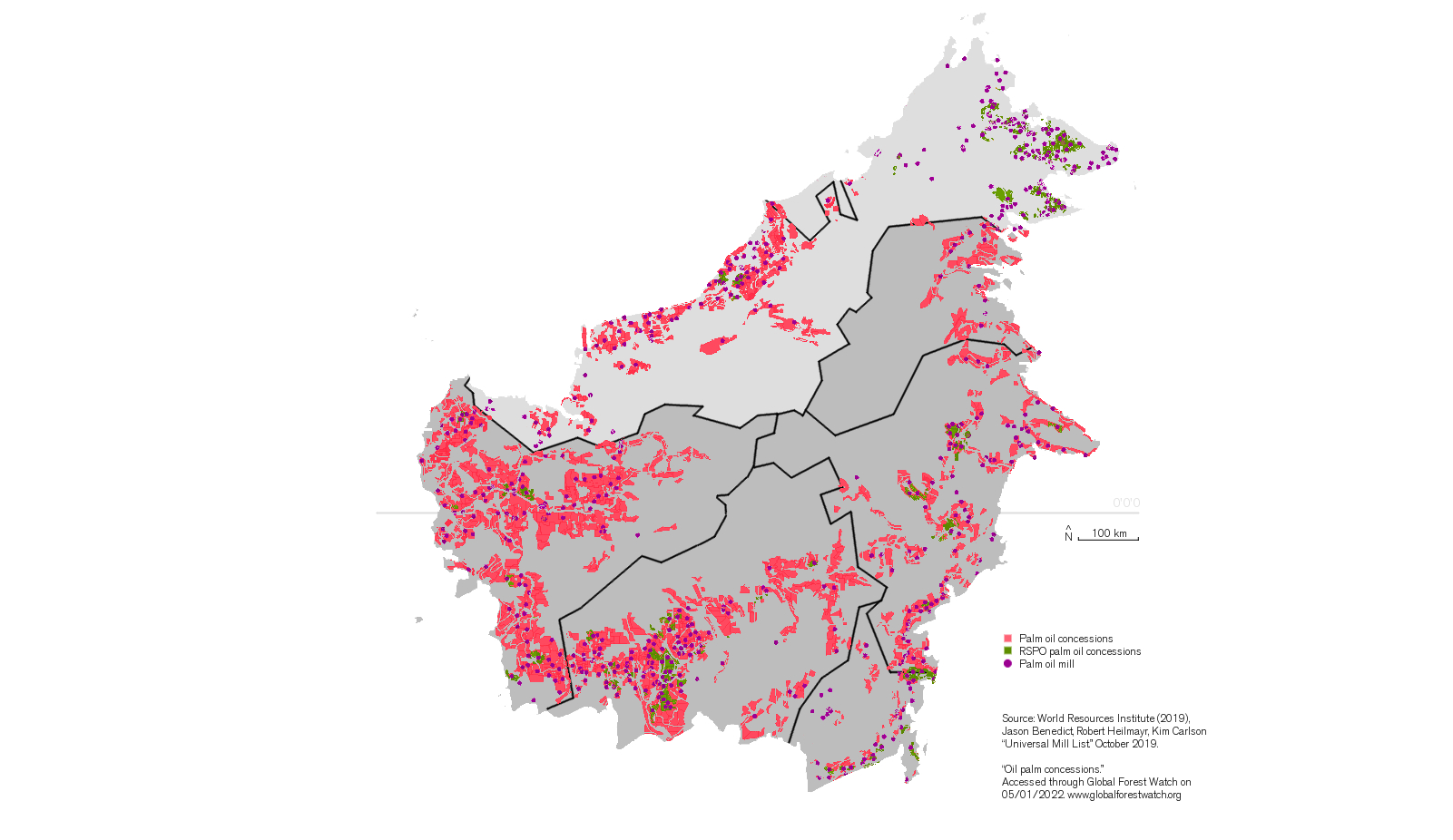 Palm oil concessions
Expected expansion
2019
Synthesis
23   P5 UM+C 
Douwe Douma
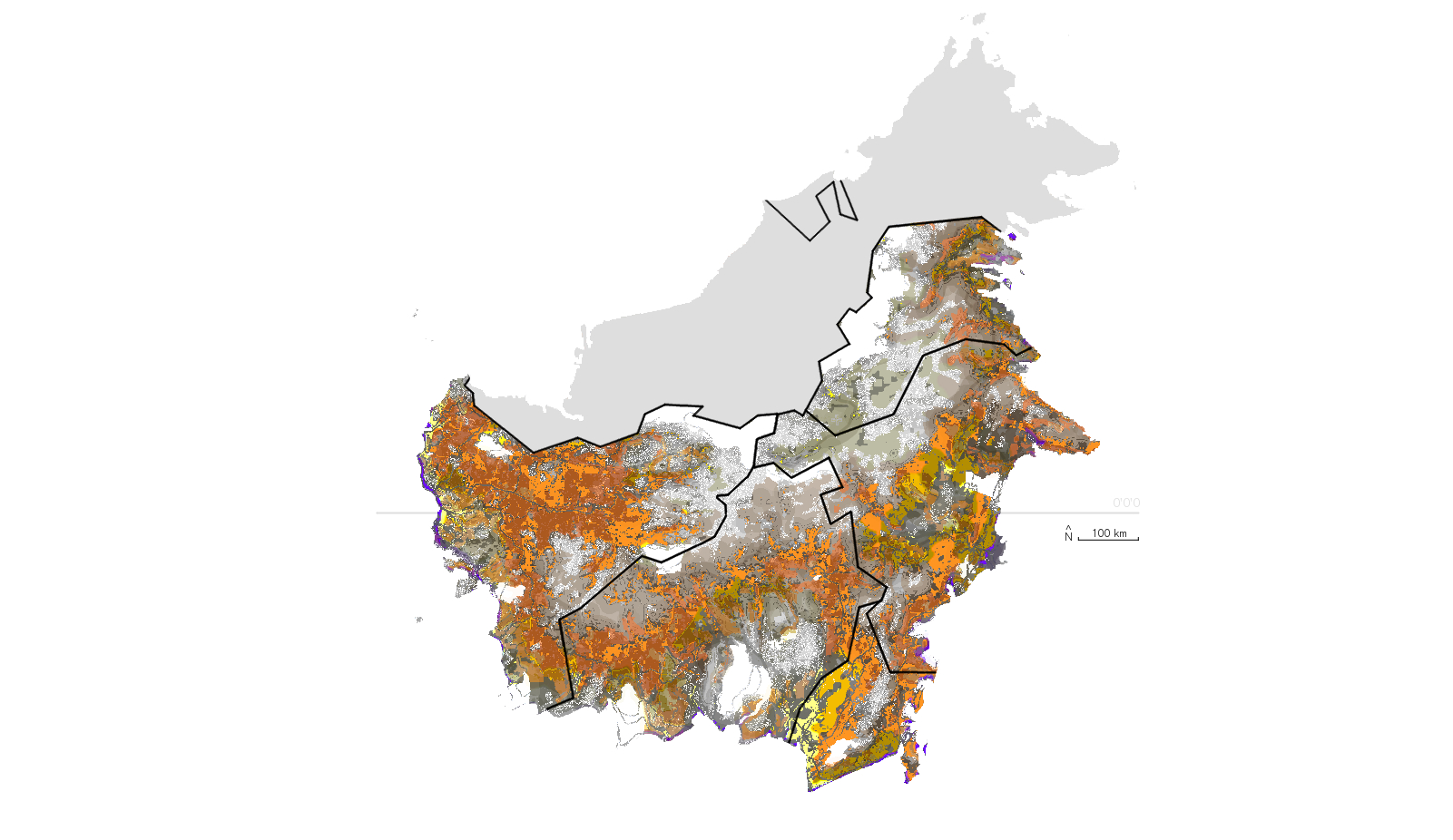 Affected ecoregions
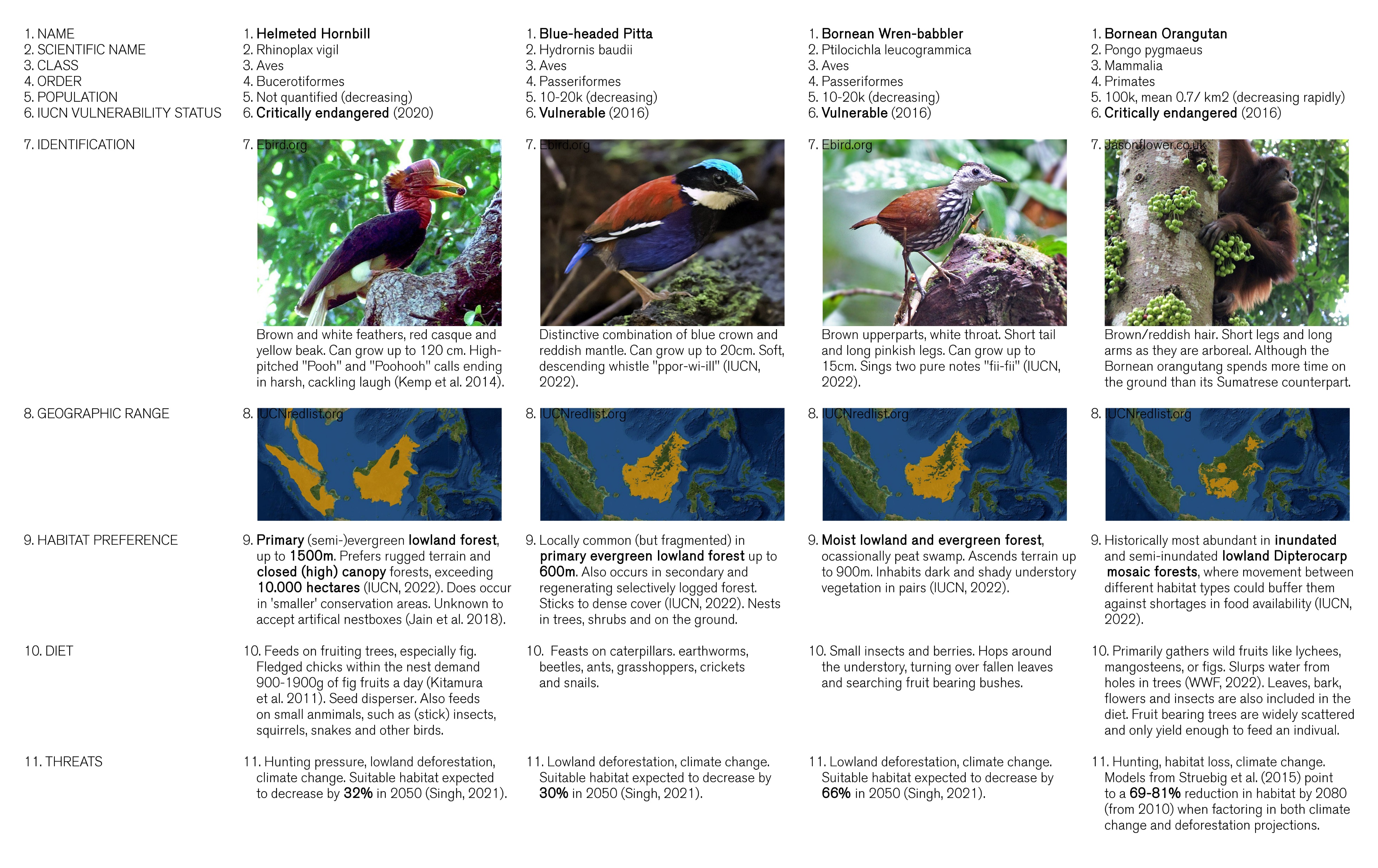 1km
Target species
24   P5 UM+C 
Douwe Douma
Literature review conclusions
25   P5 UM+C 
Douwe Douma
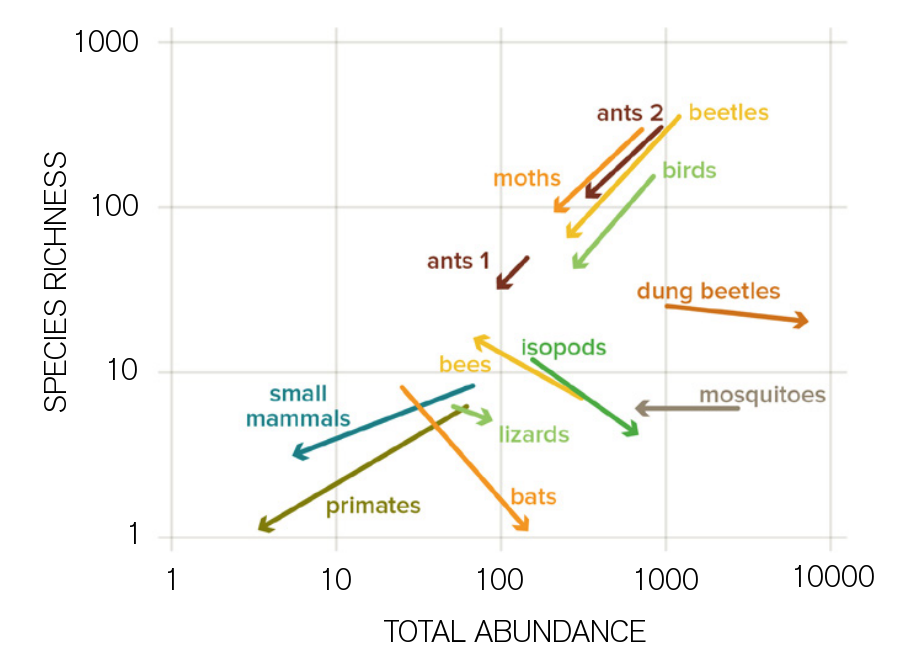 Biodiversity

Heterogenity or ‘spatial complexity’

Species richness declines
26   P5 UM+C 
Douwe Douma
Design
Site selection
27   P5 UM+C 
Douwe Douma
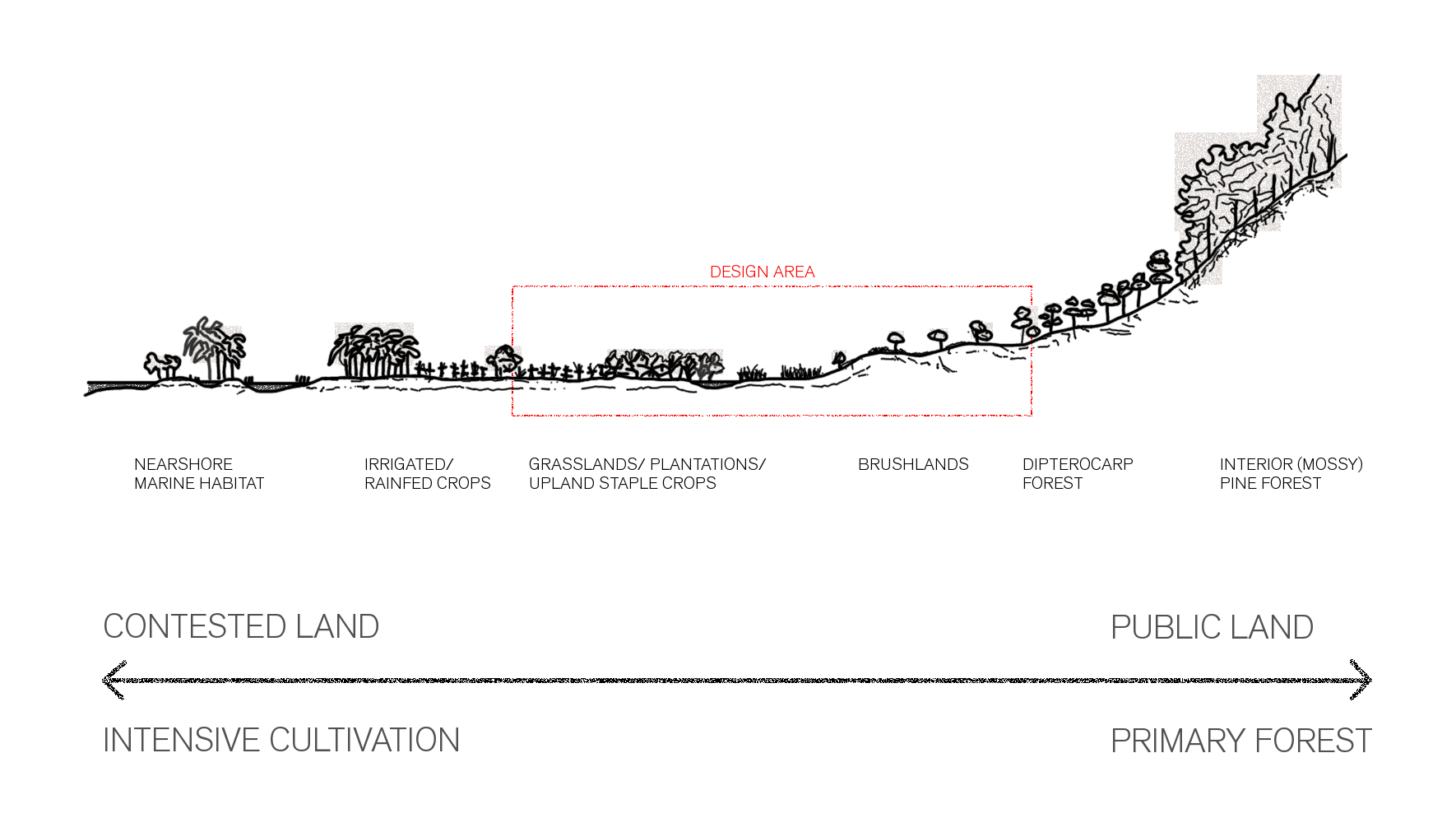 Site selection
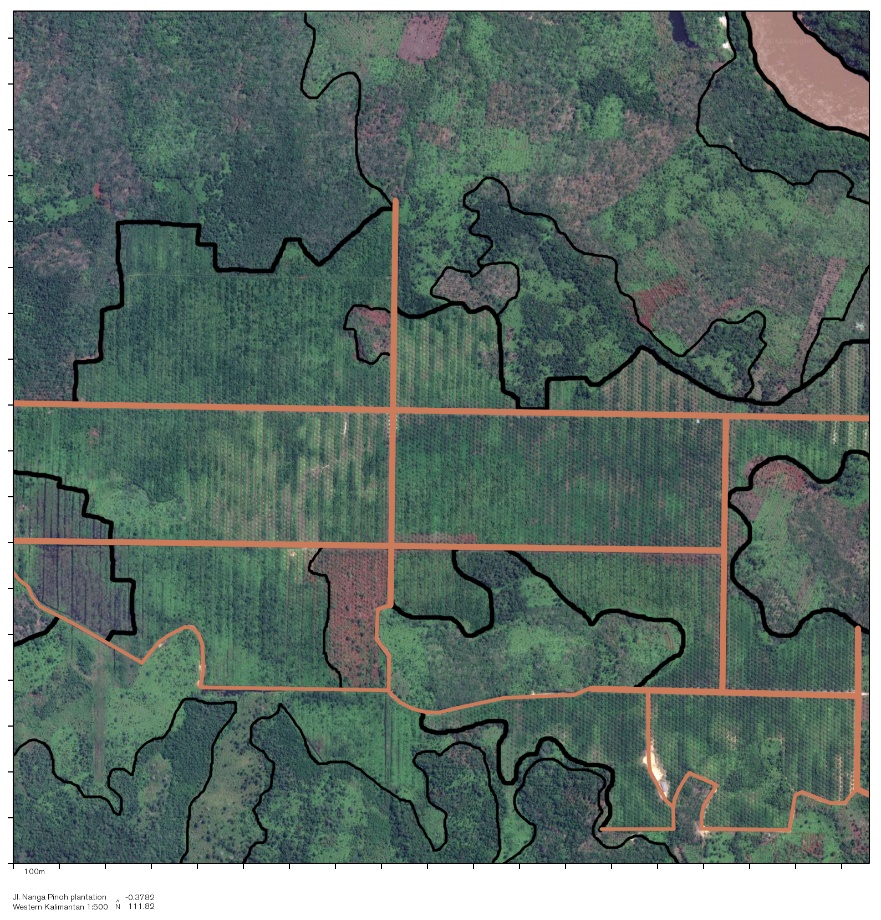 28   P5 UM+C 
Douwe Douma
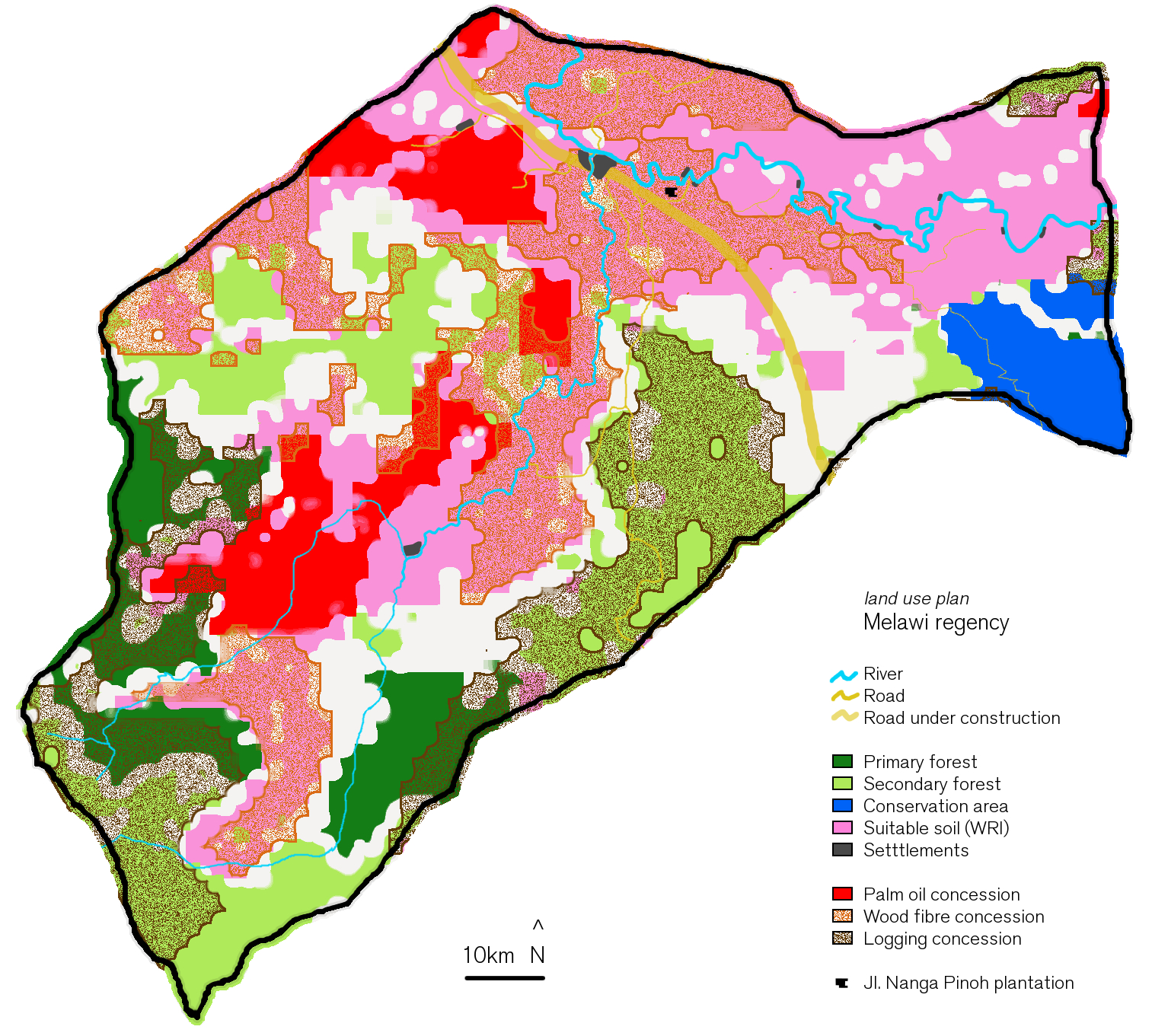 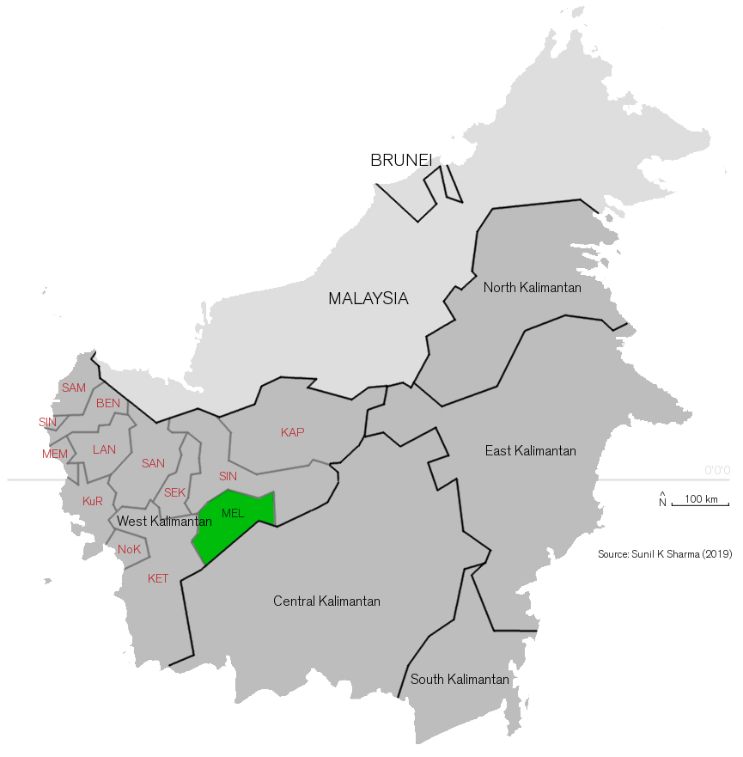 Current grid
29   P5 UM+C 
Douwe Douma
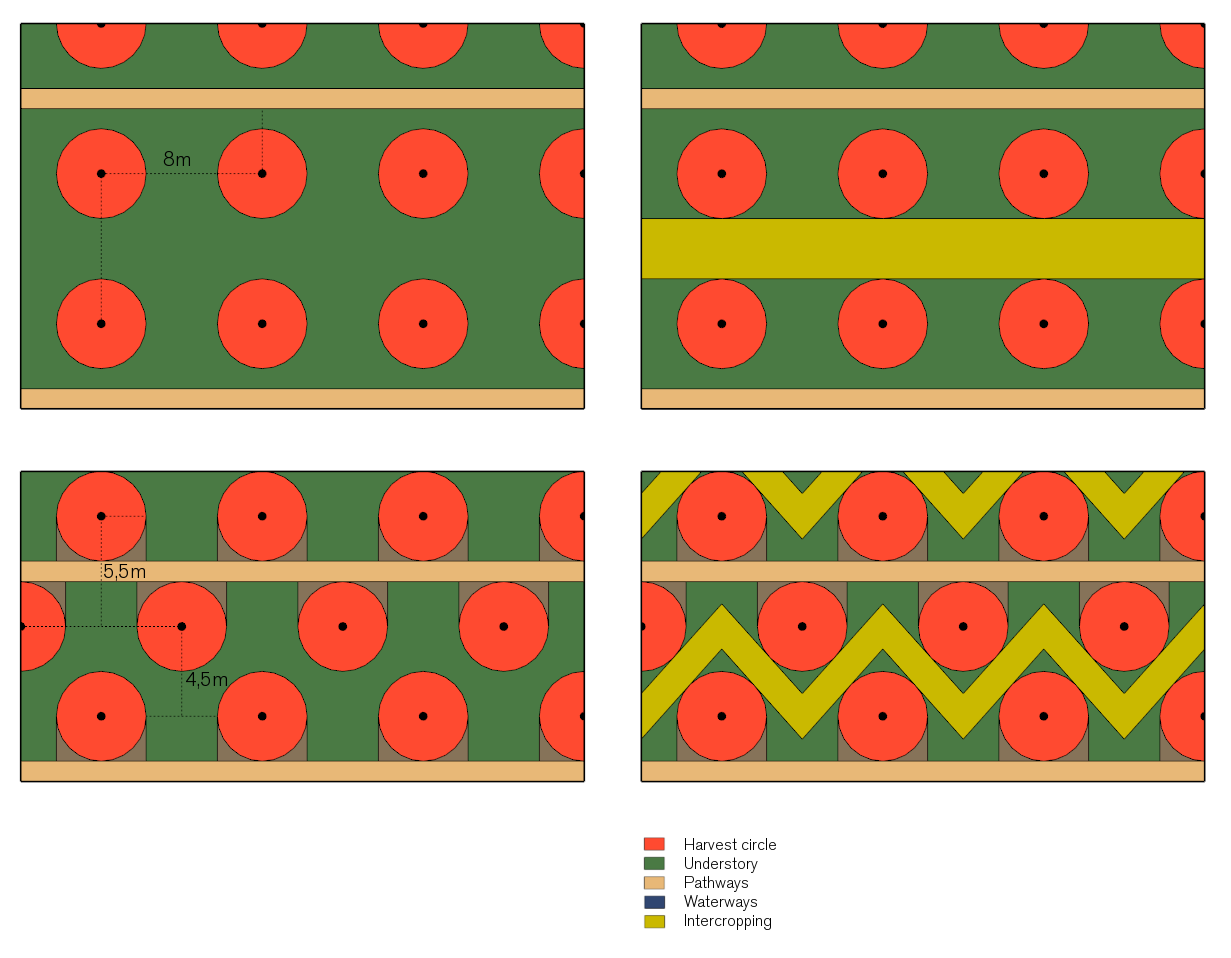 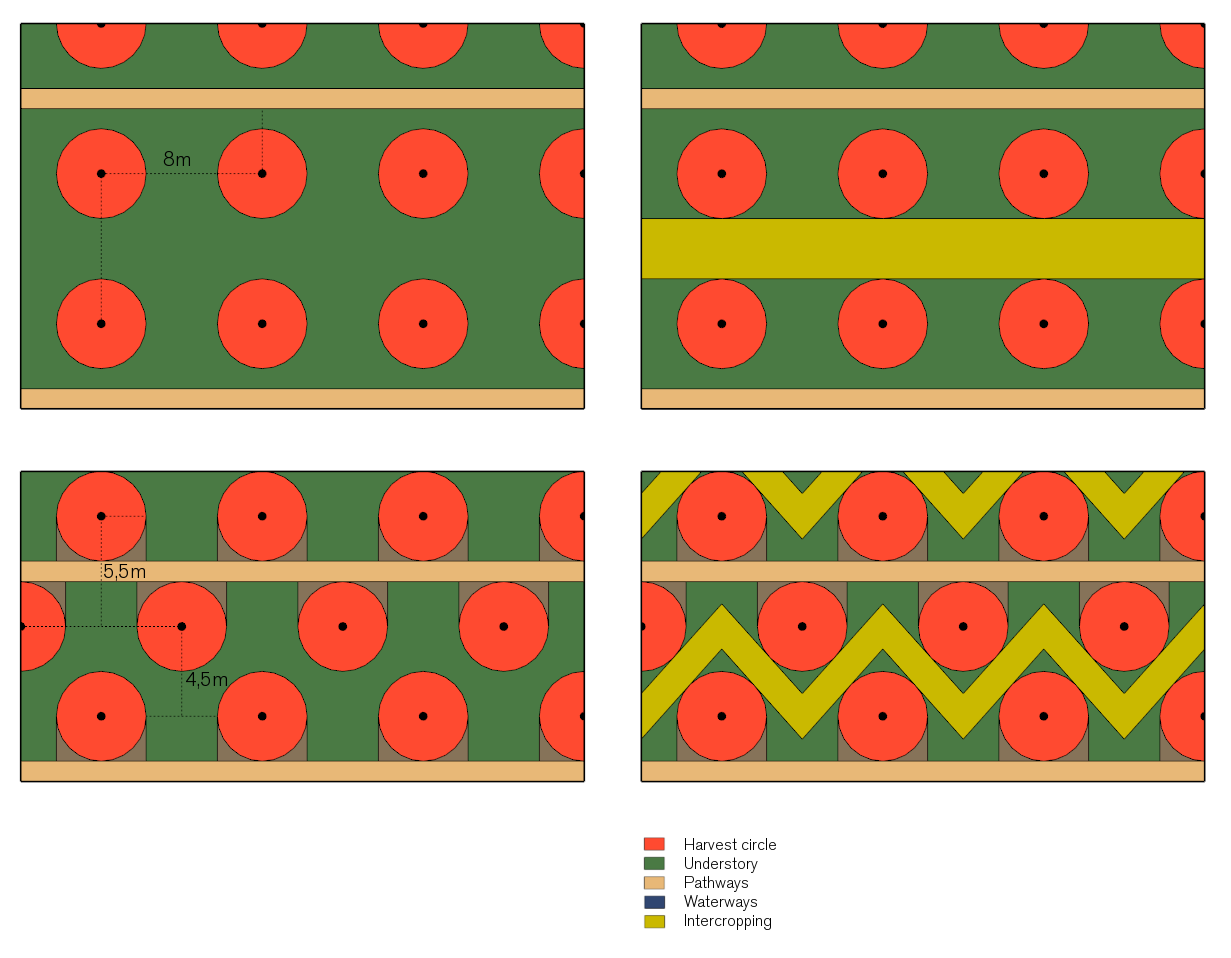 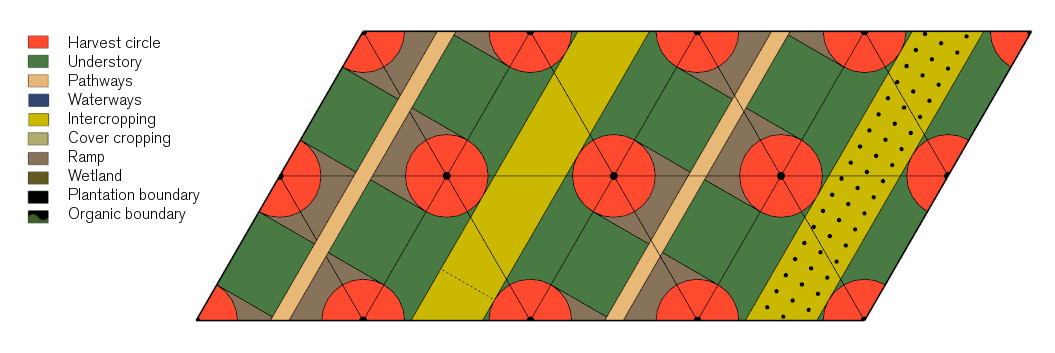 Intercropping
30   P5 UM+C 
Douwe Douma
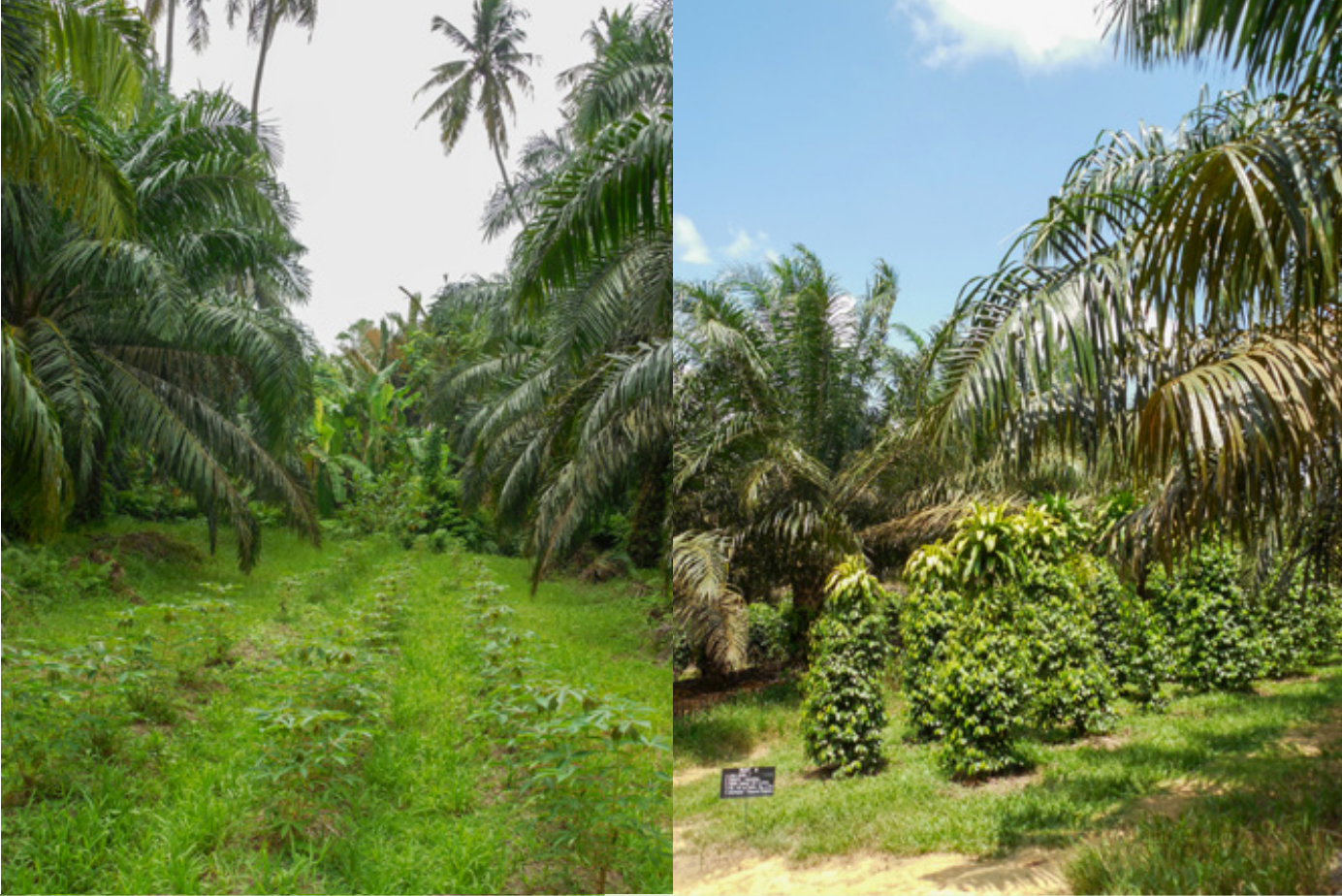 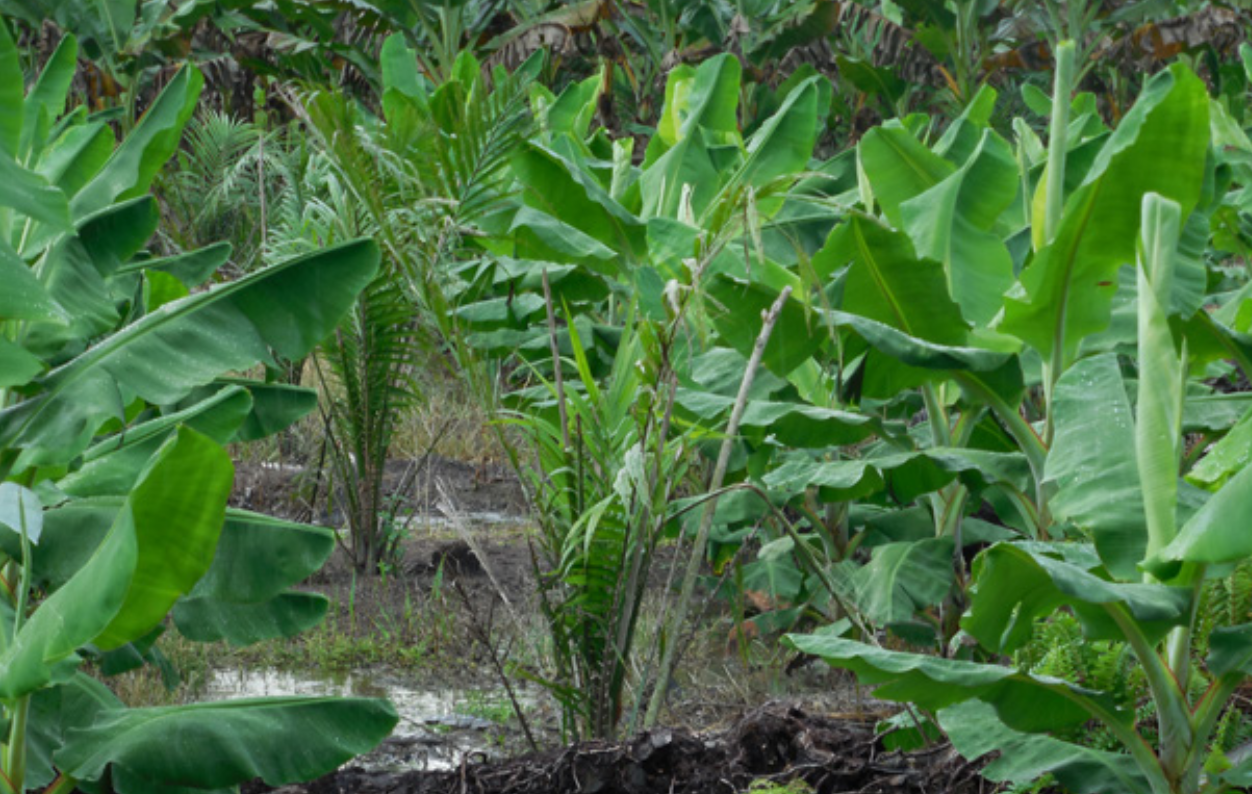 Proposed grid
31   P5 UM+C 
Douwe Douma
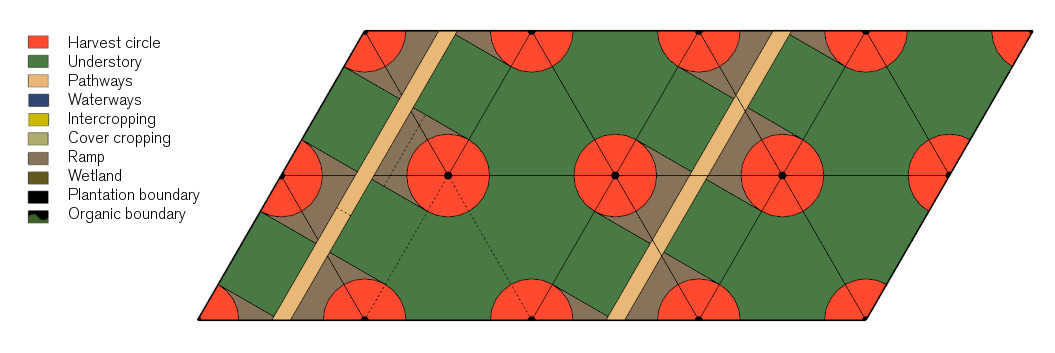 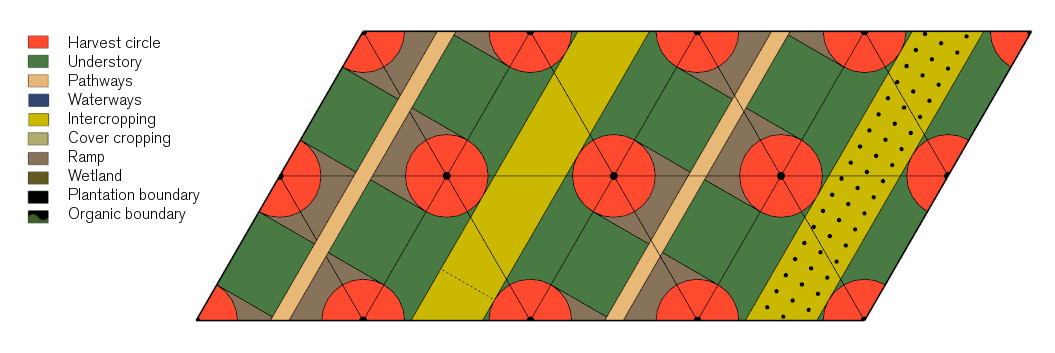 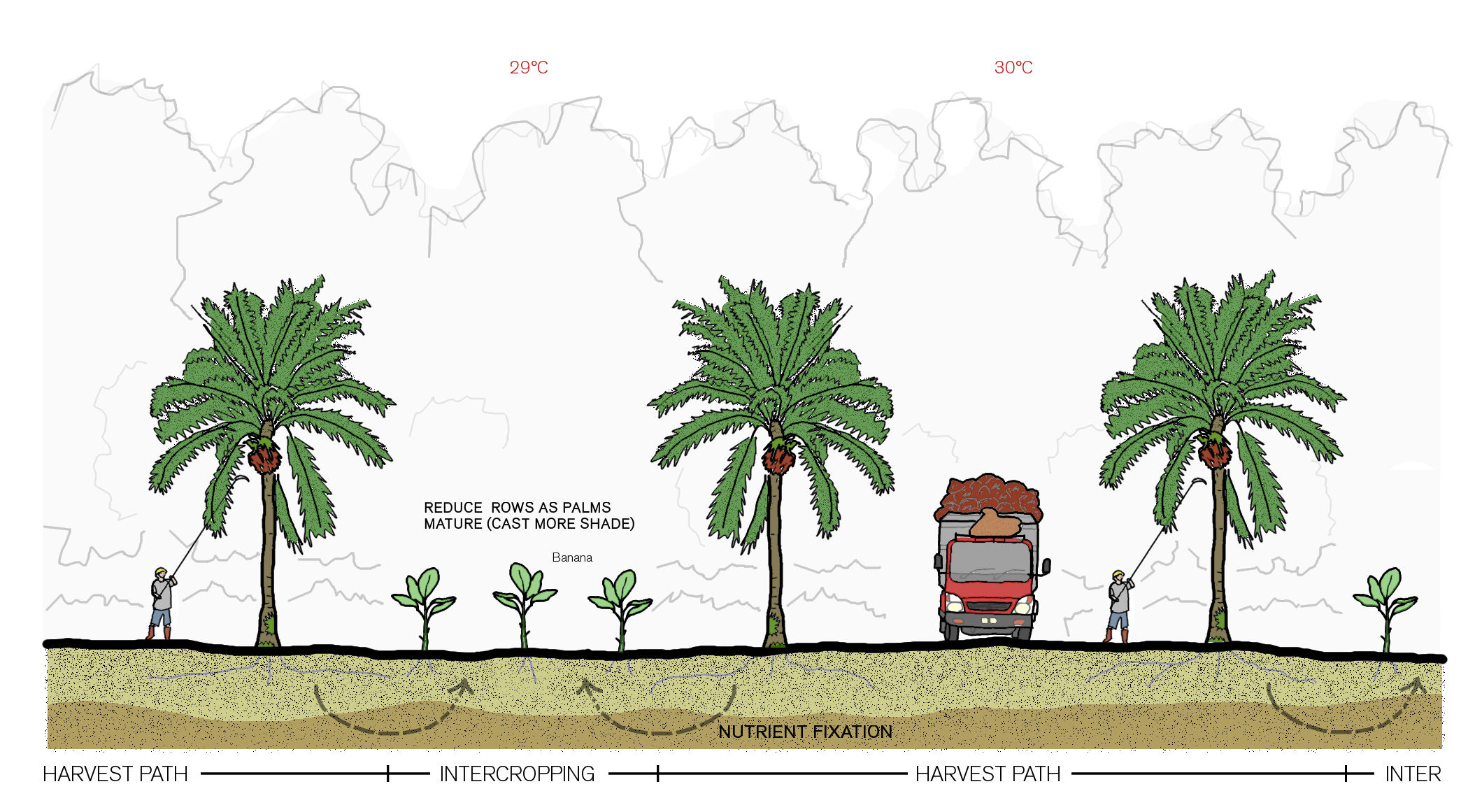 Typical section intercropping
32   P5 UM+C 
Douwe Douma
Drainage ditches
33   P5 UM+C 
Douwe Douma
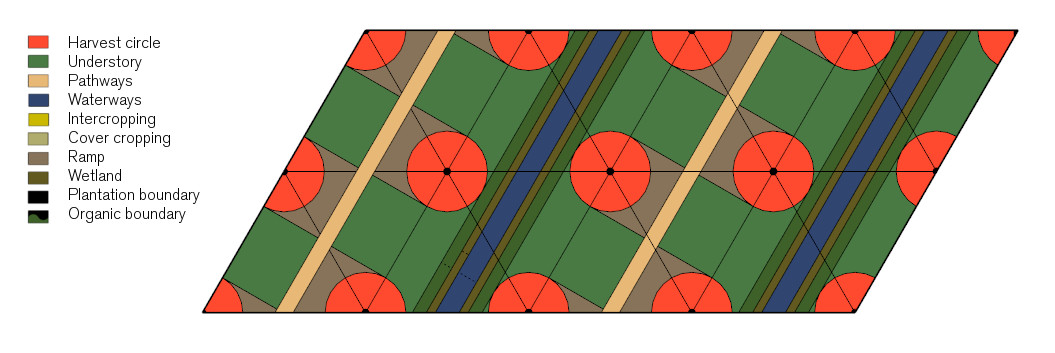 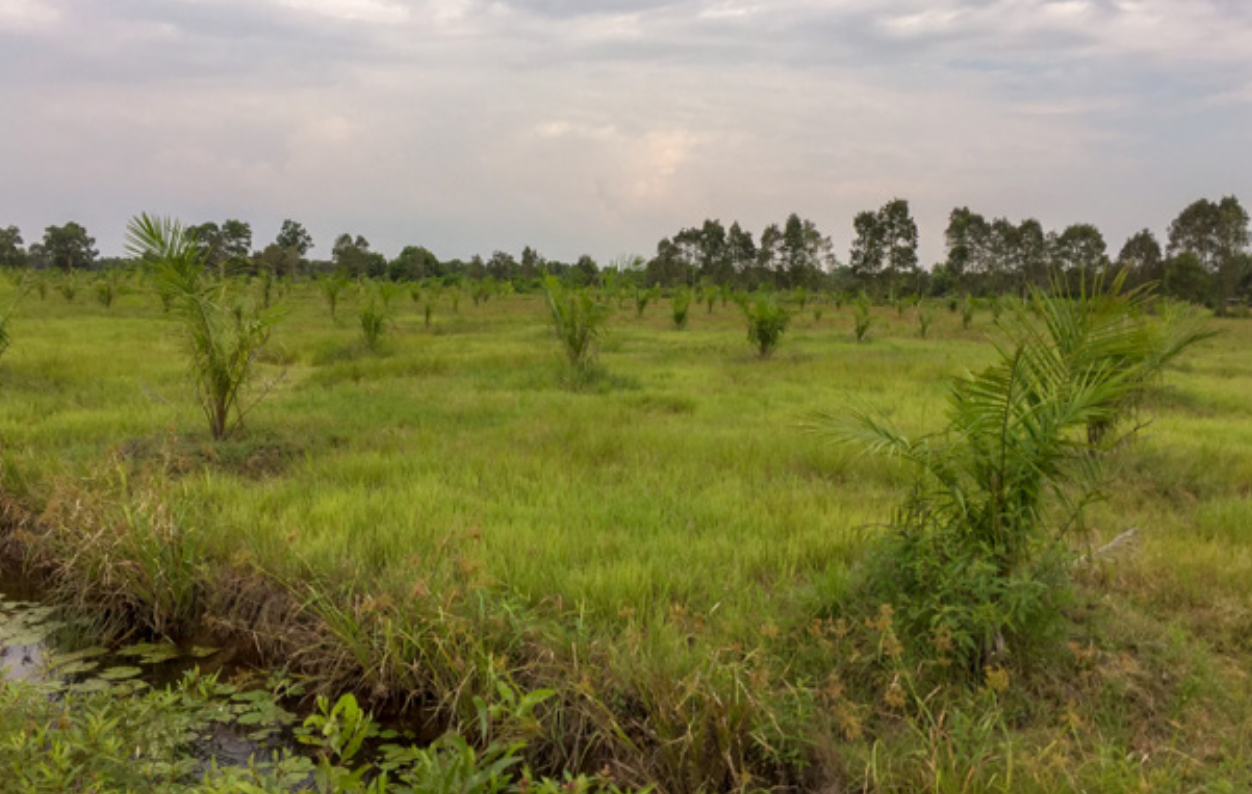 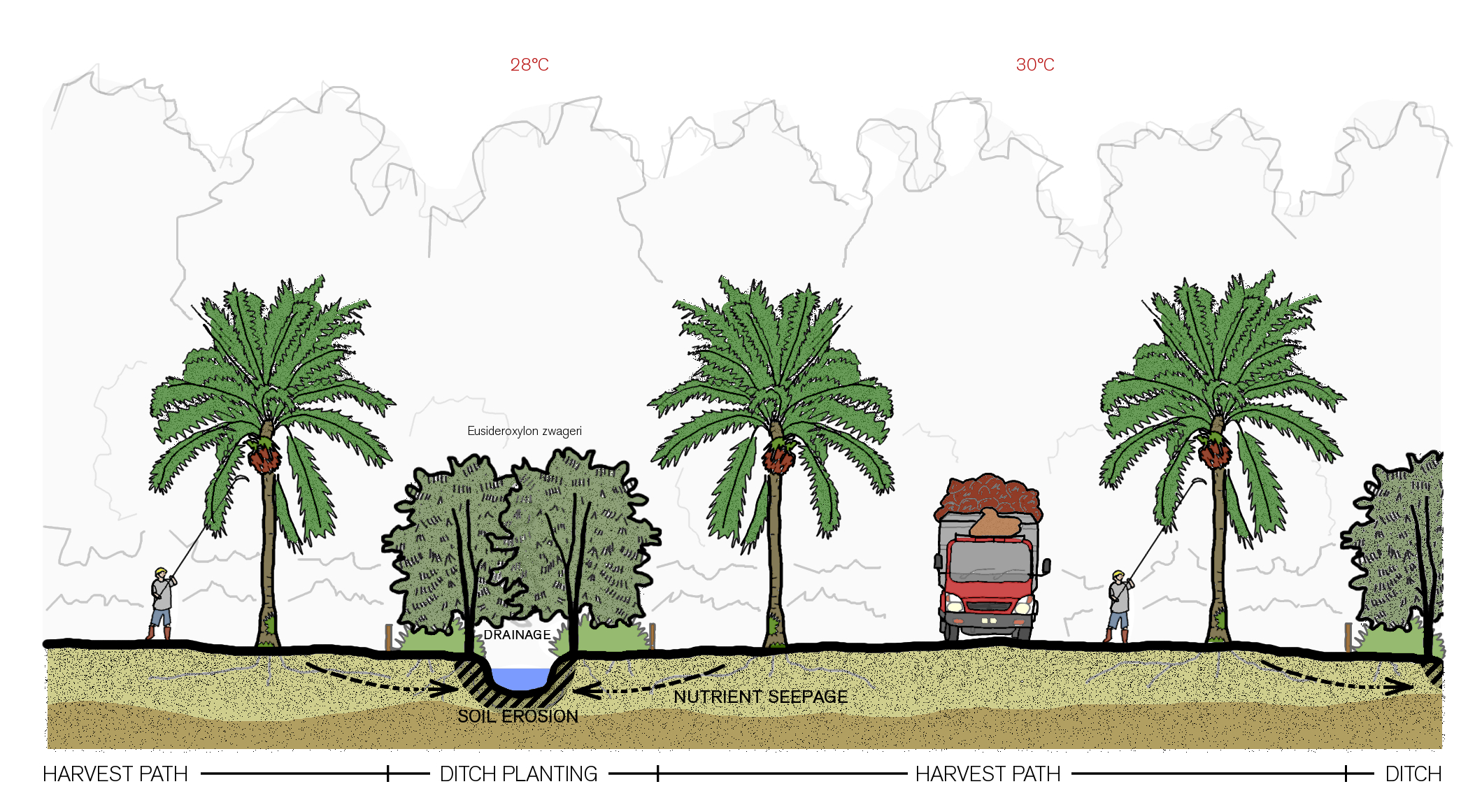 Typical section ditch planting
34   P5 UM+C 
Douwe Douma
Boundary planting
35   P5 UM+C 
Douwe Douma
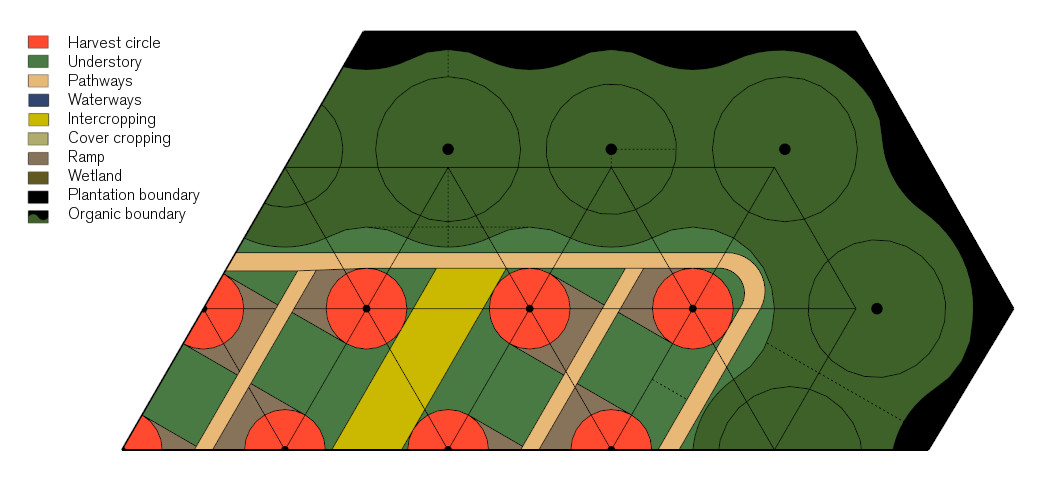 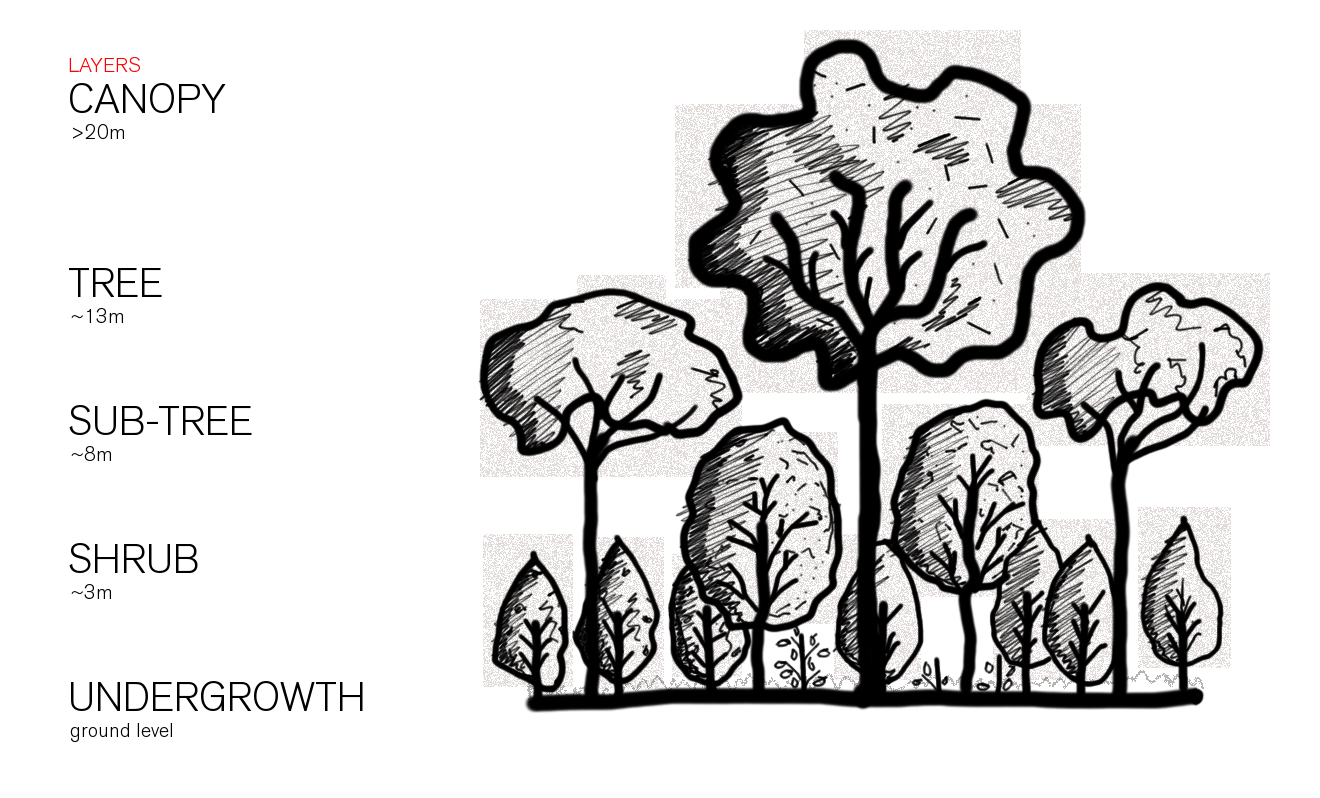 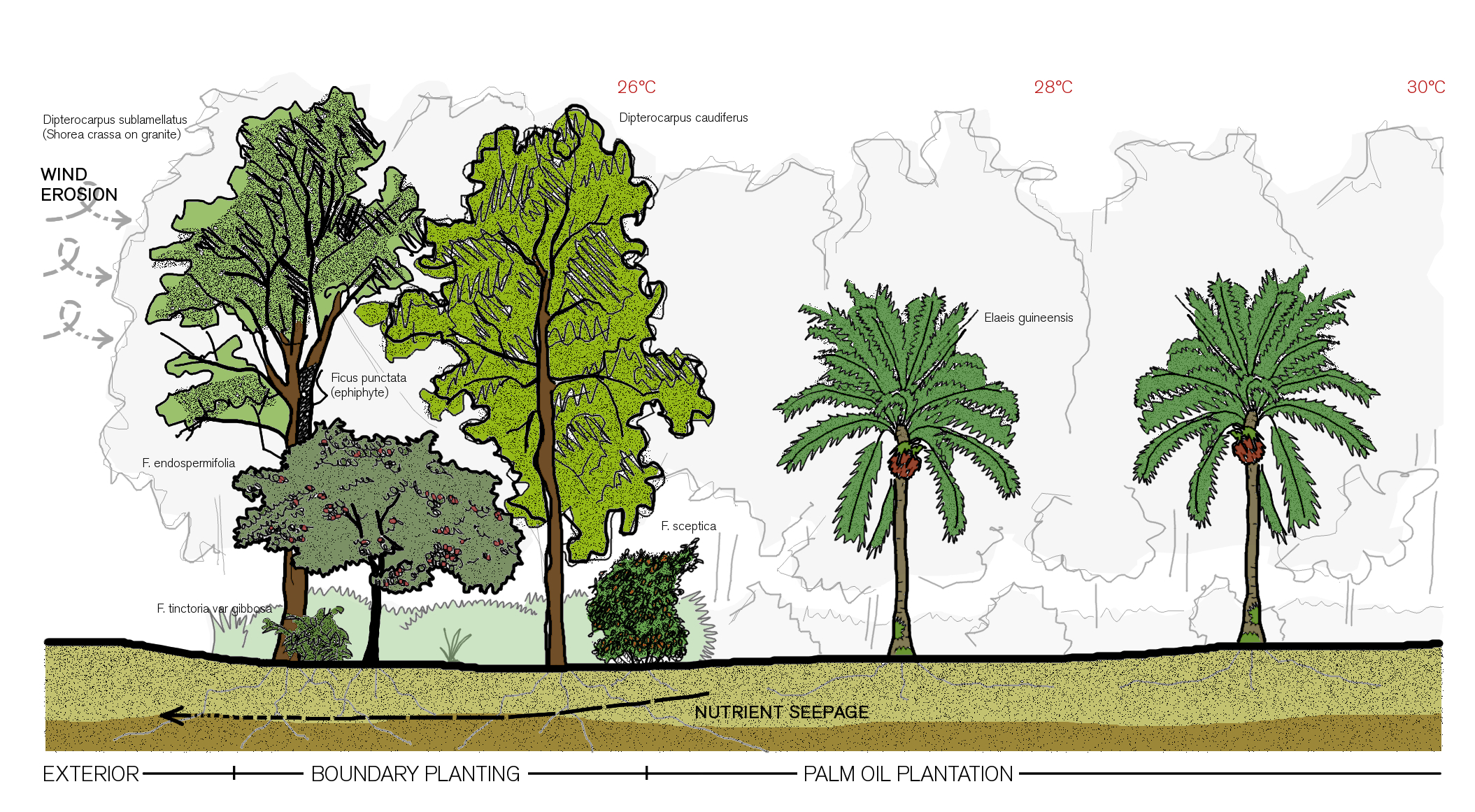 Typical section boundary planting
36   P5 UM+C 
Douwe Douma
Restoring riparian buffers
37   P5 UM+C 
Douwe Douma
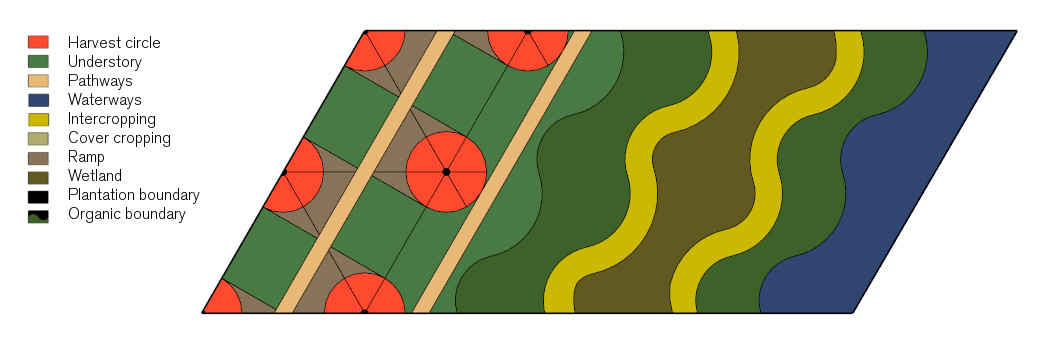 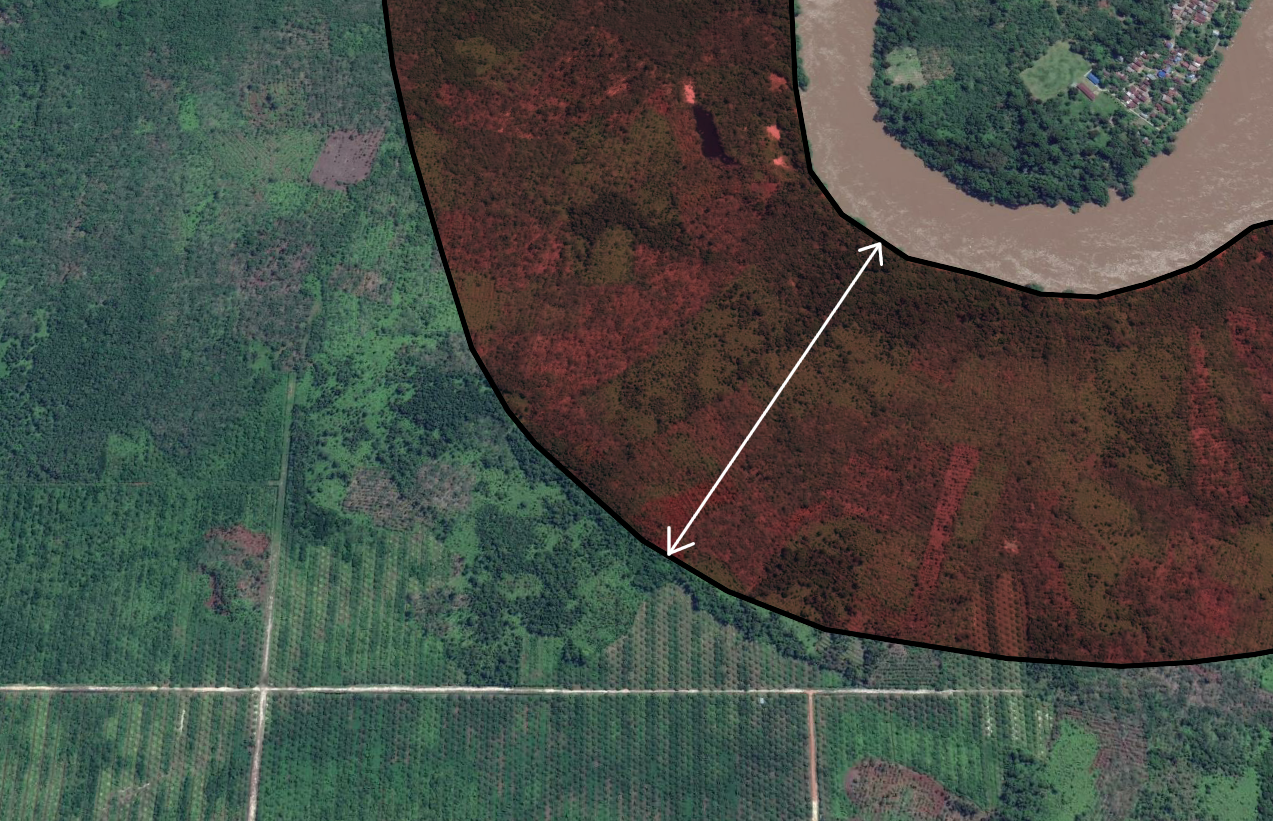 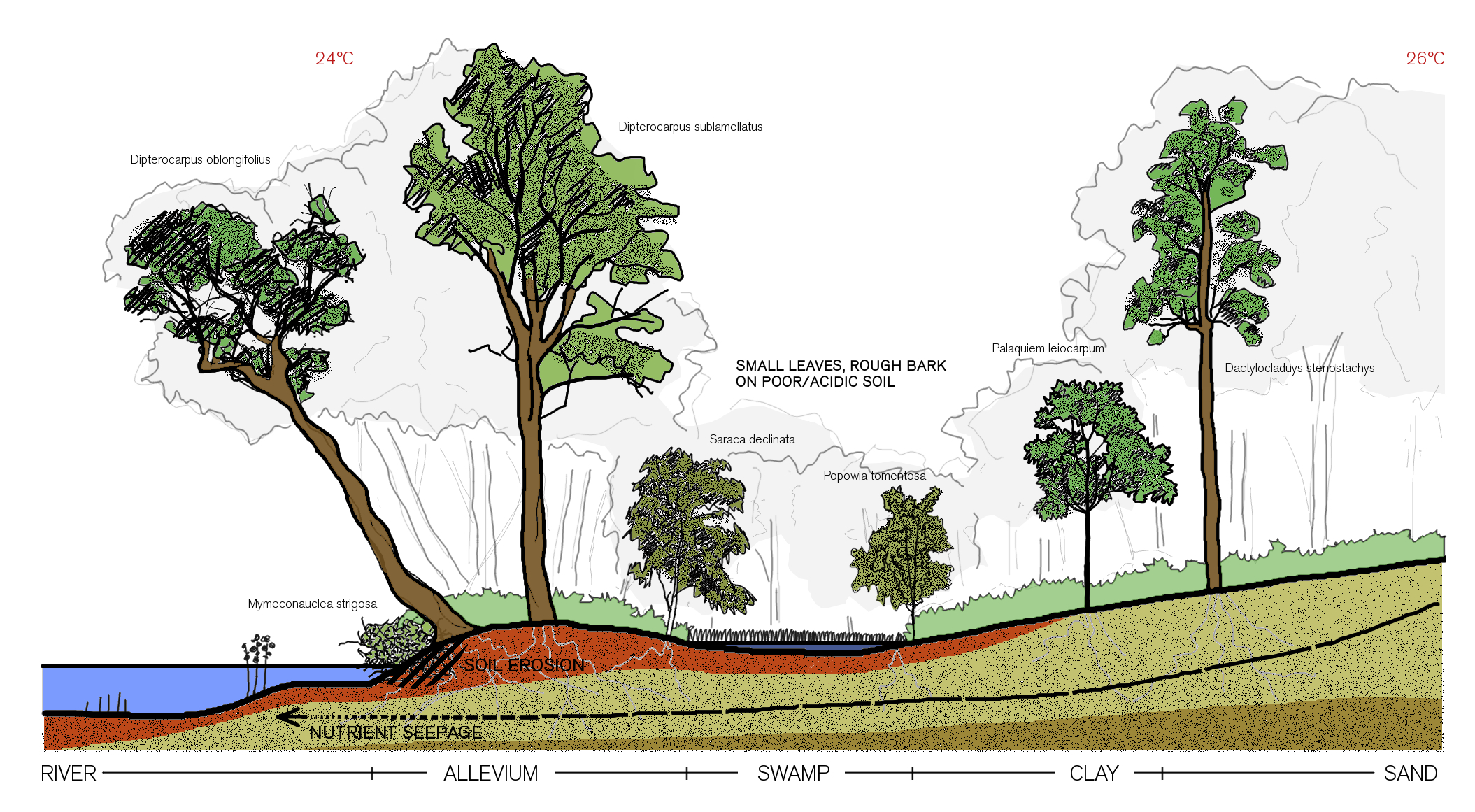 Typical section riparian buffer
38   P5 UM+C 
Douwe Douma
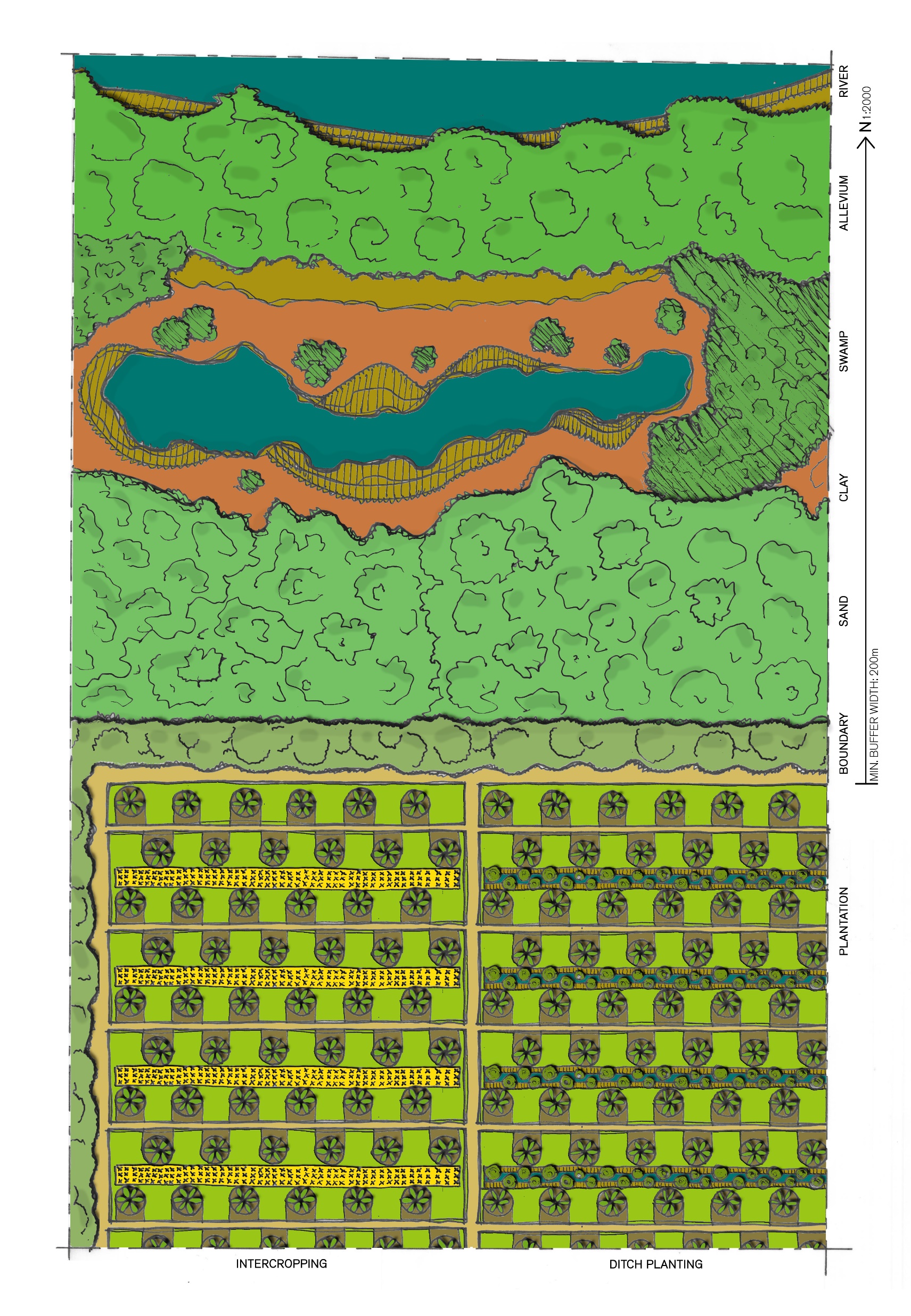 Pilot plantation overview
27   P4 UM+C 
Douwe Douma
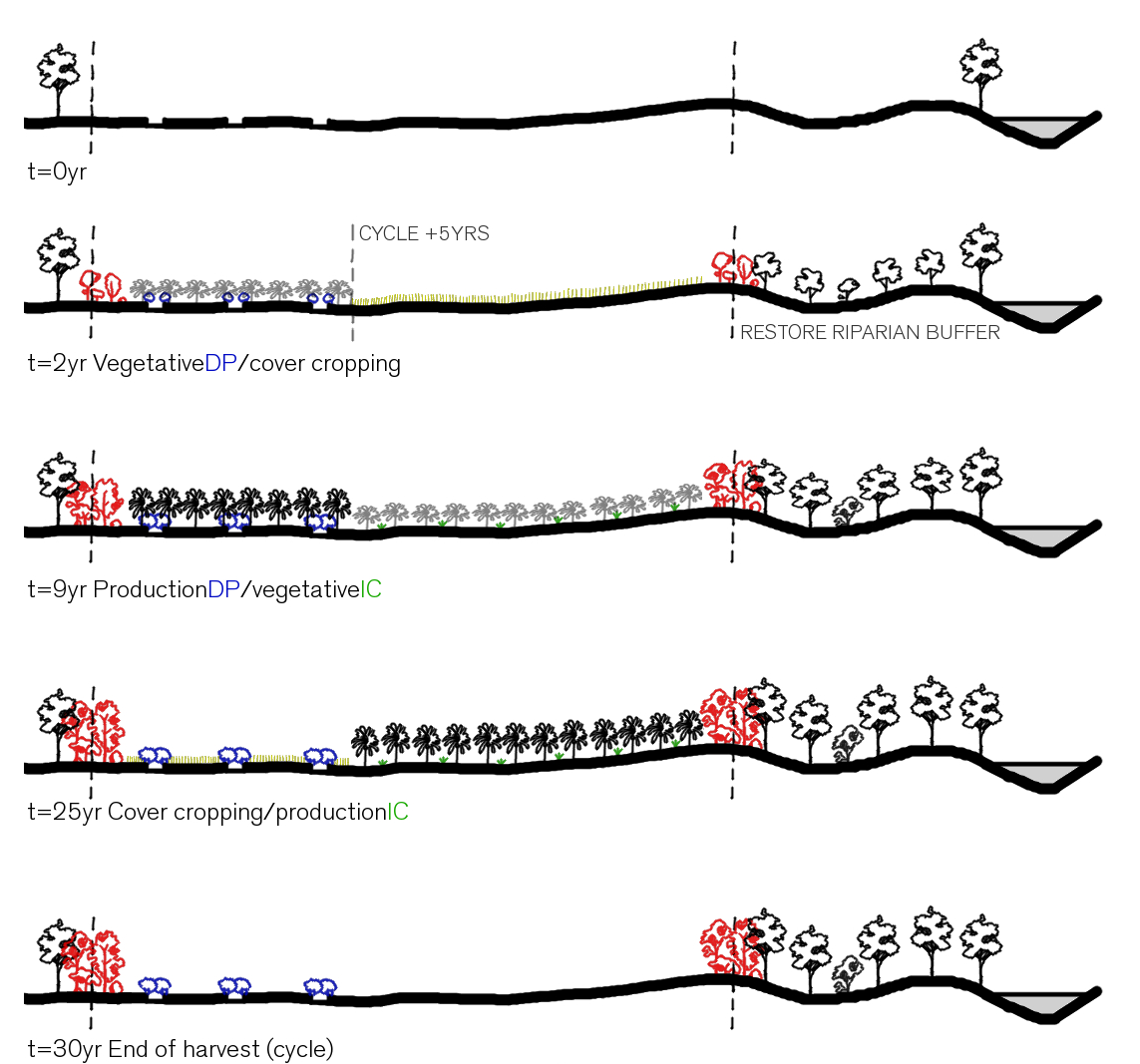 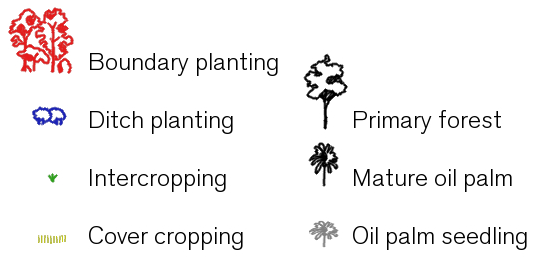 Phasing
40   P5 UM+C 
Douwe Douma
ESA Copernicus II above Eastern Kalimantan palm oil expansion (2019)
© Unilever
Certification
41   P5 UM+C 
Douwe Douma
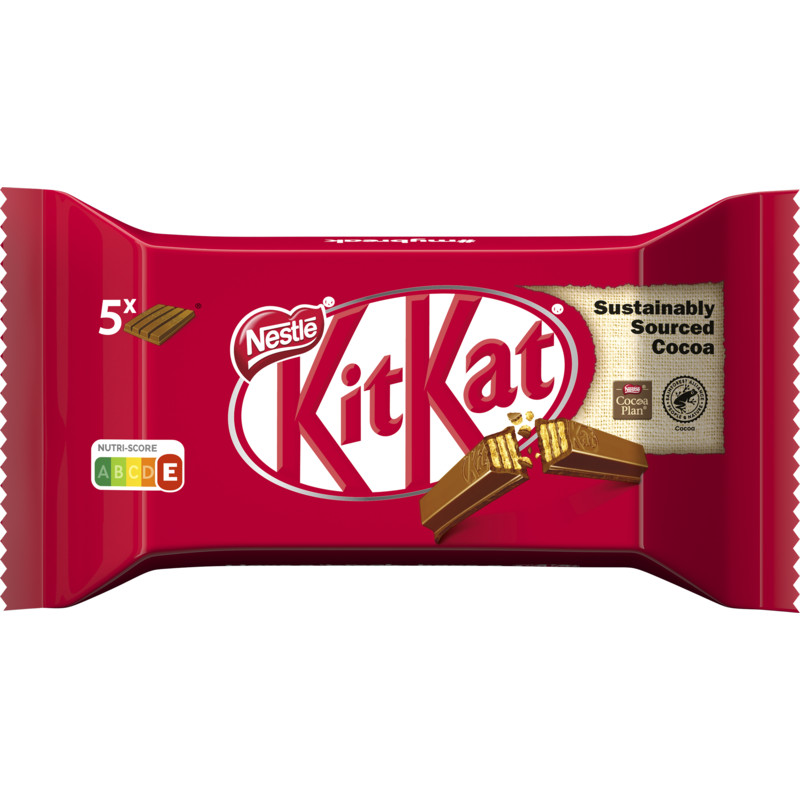 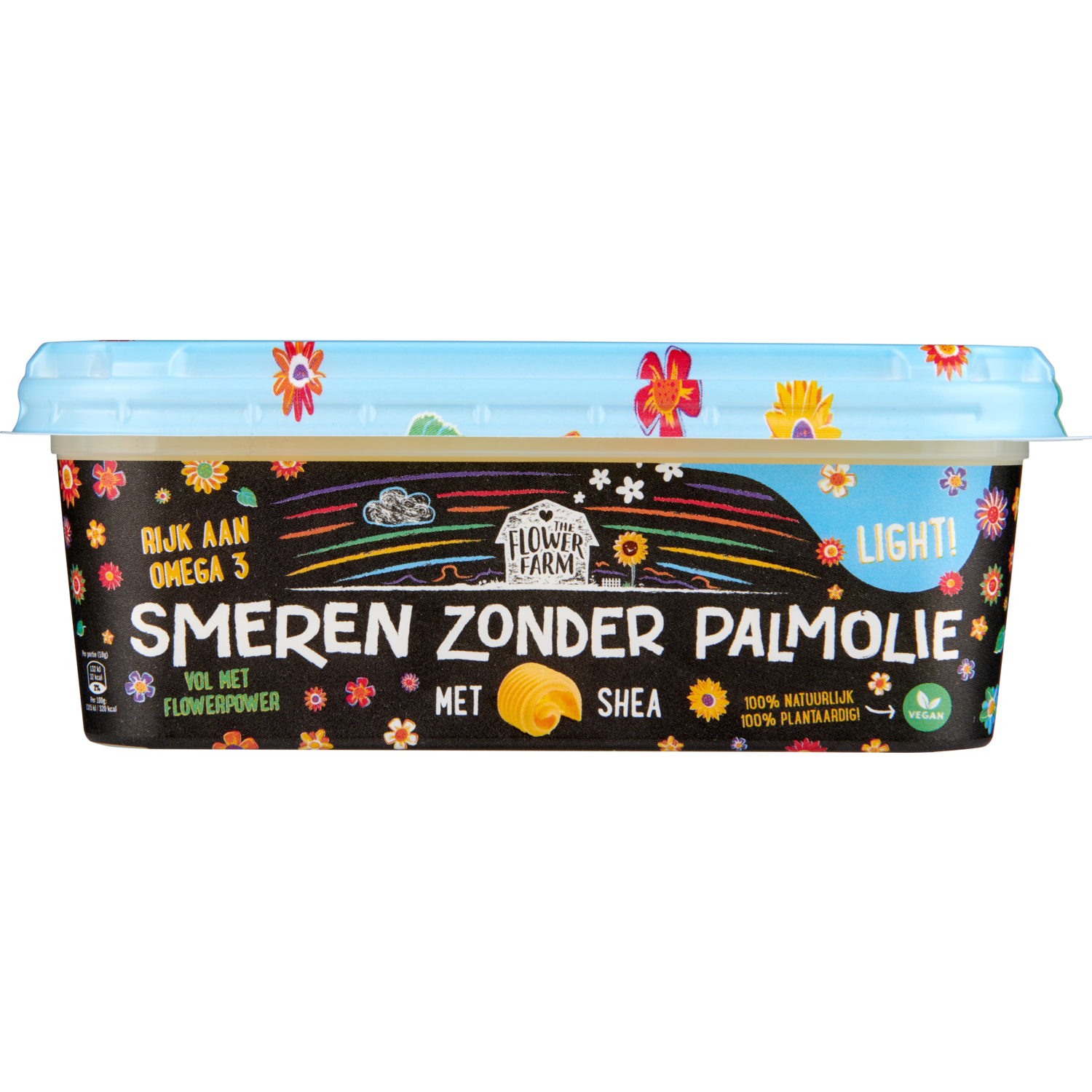 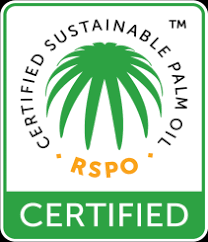 Implementation timeline
42   P5 UM+C 
Douwe Douma
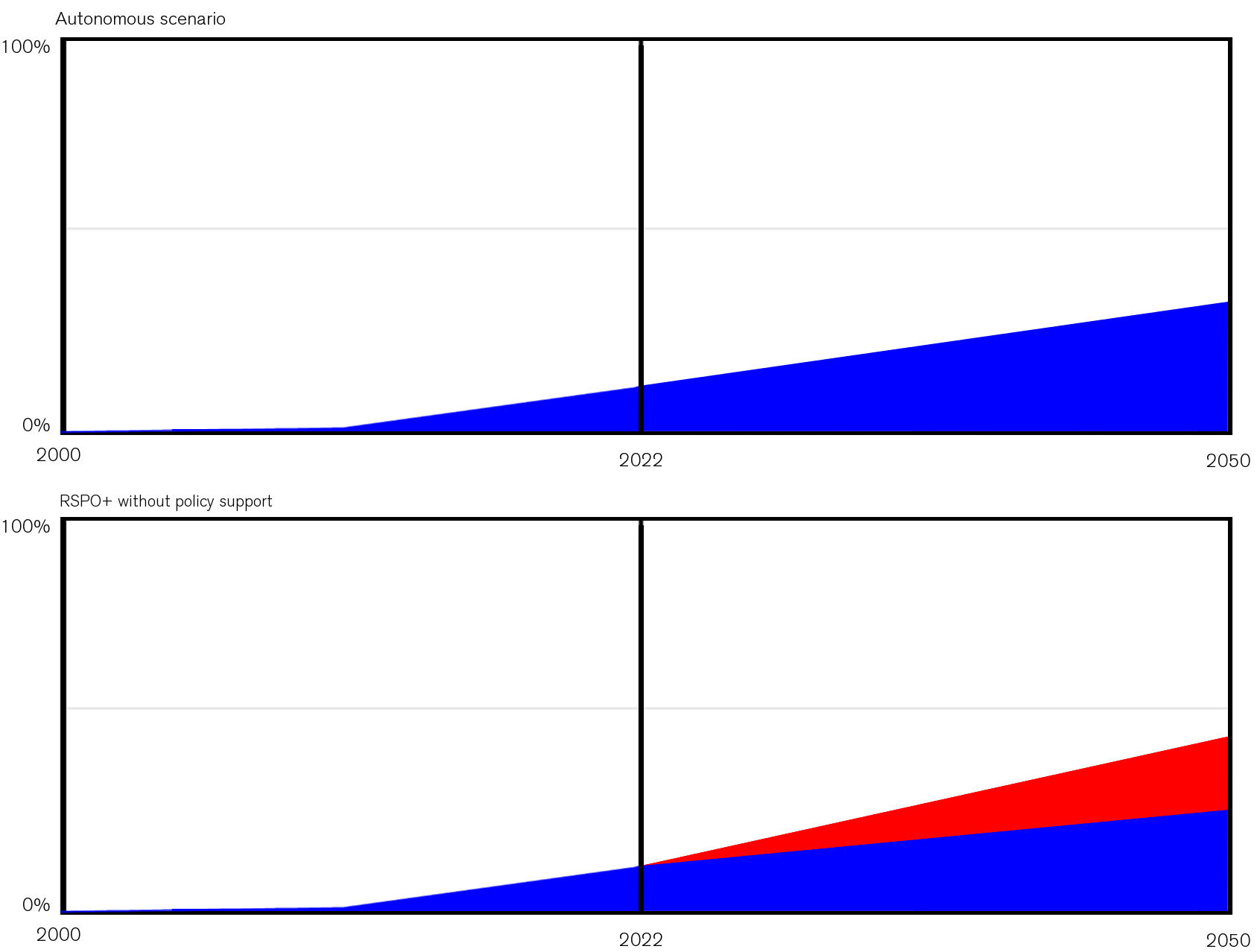 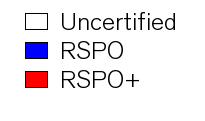 Implementation timeline
43   P5 UM+C 
Douwe Douma
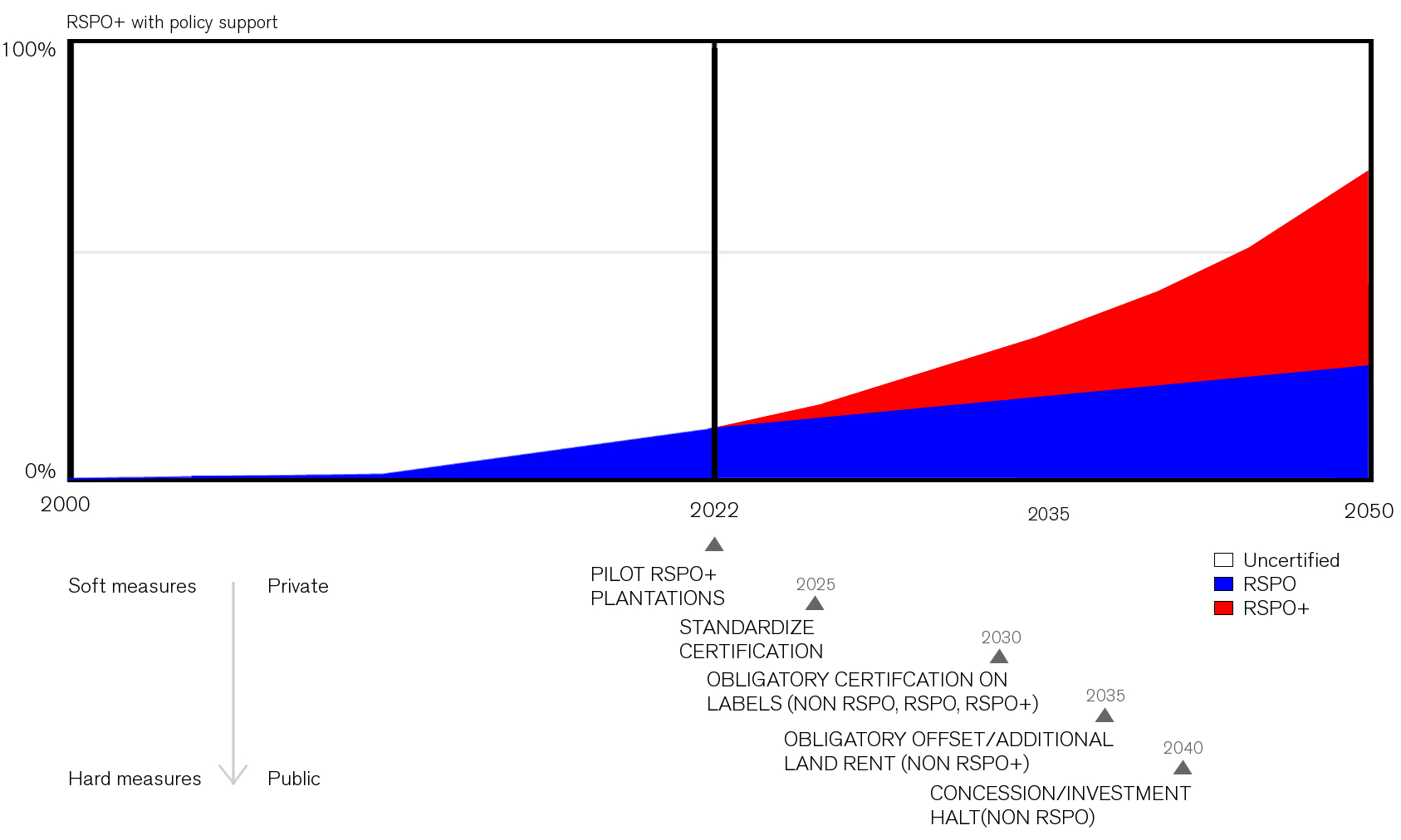 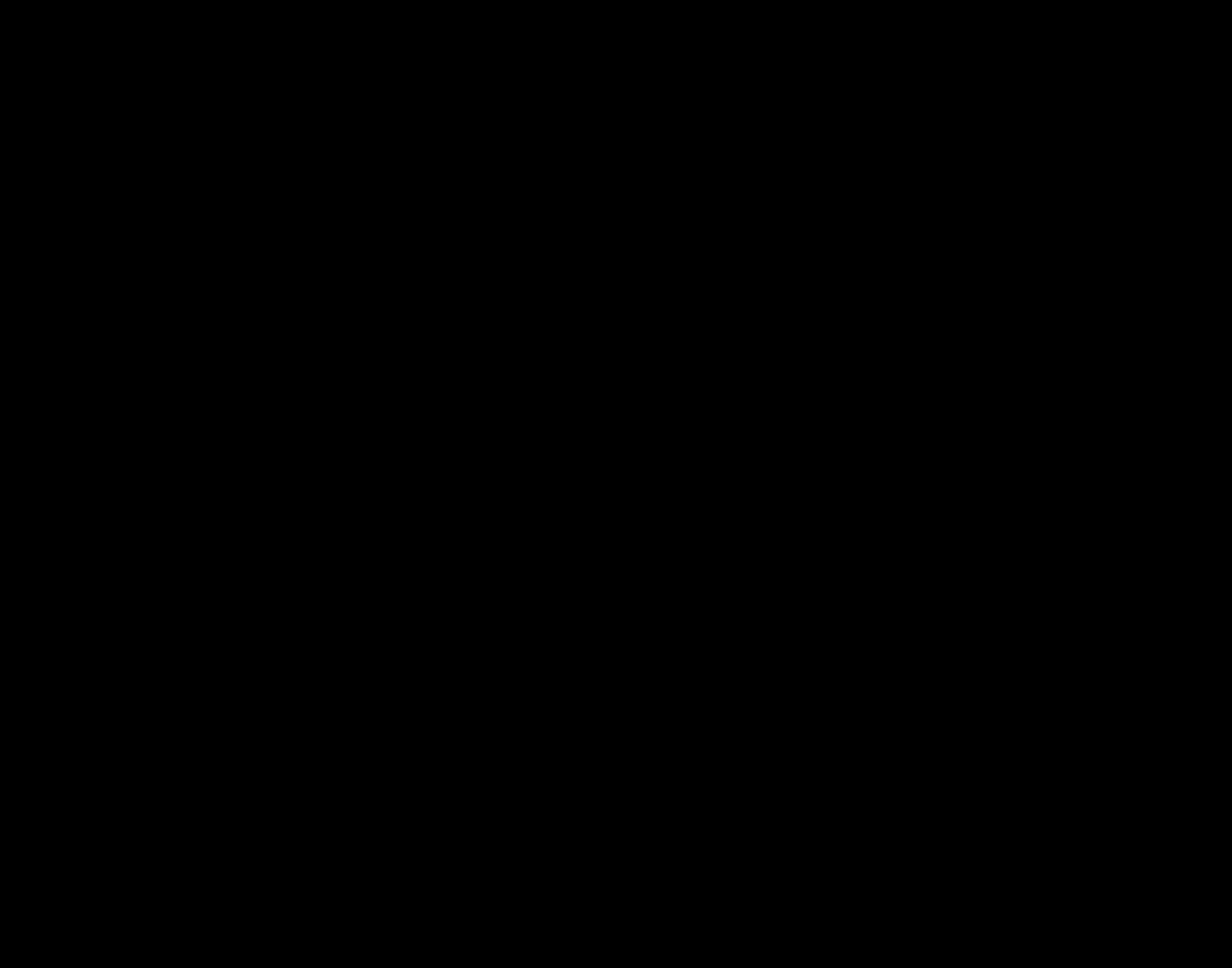 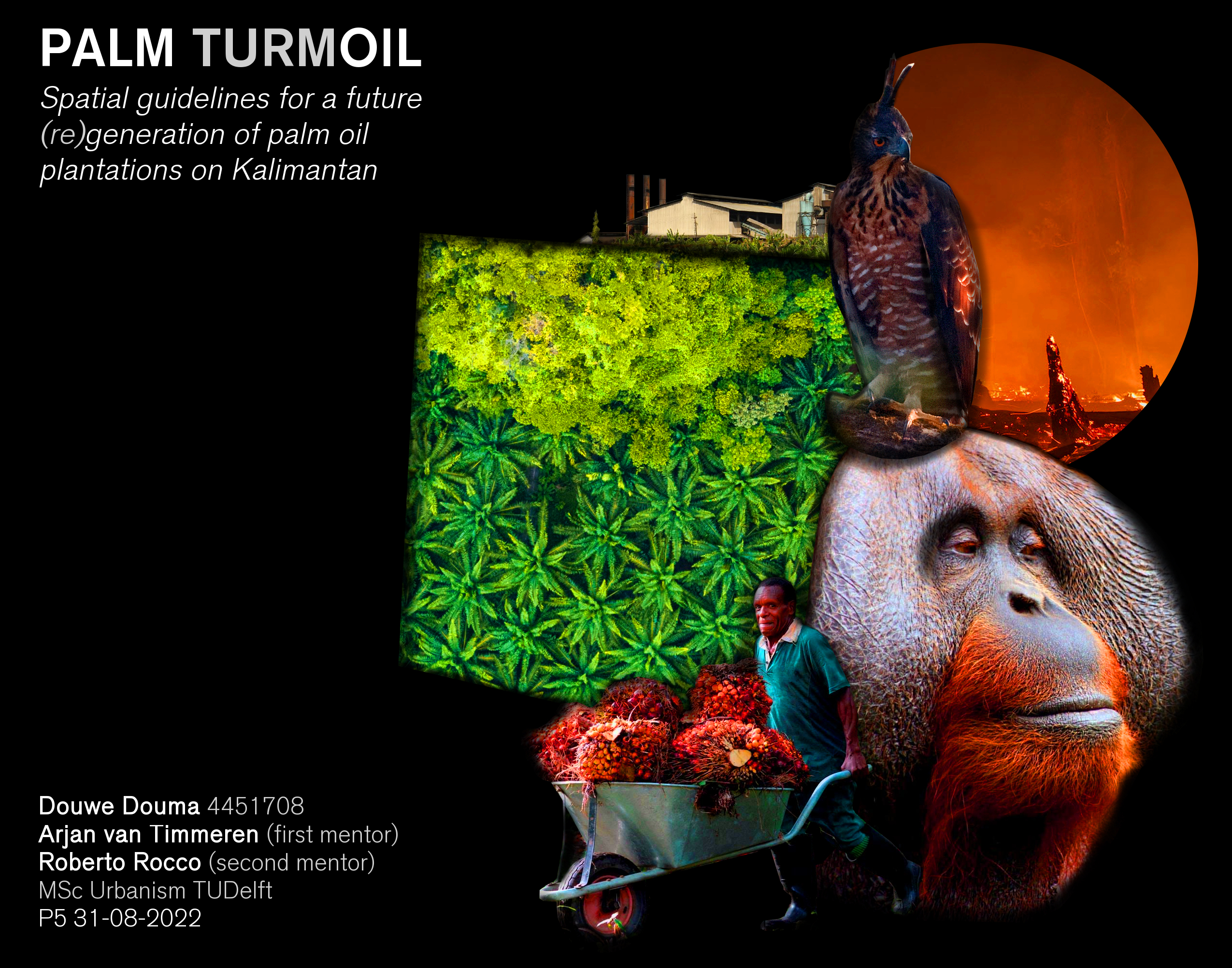